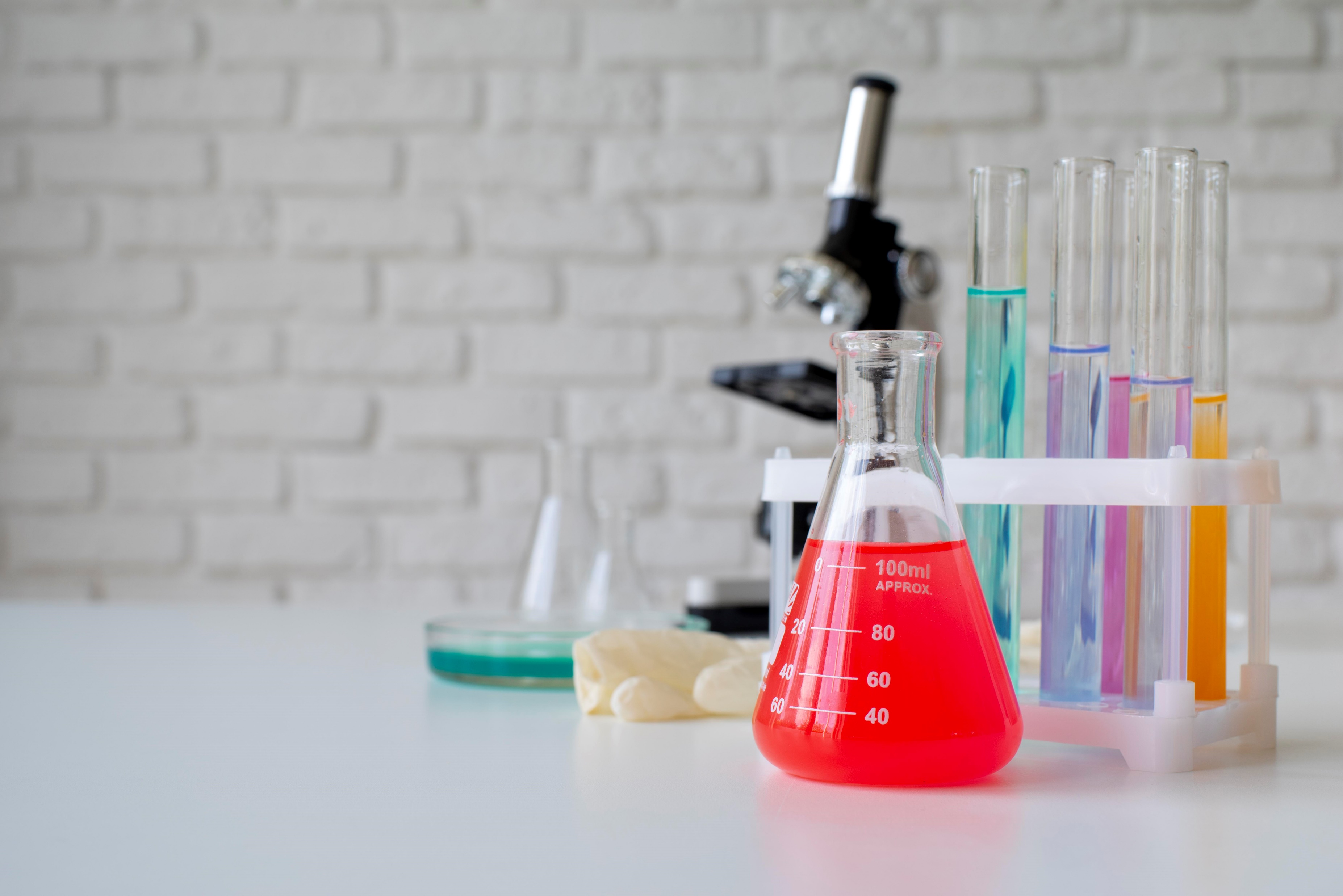 BÀI 14
PHẢN ỨNG 
HÓA HỌC
&
ENTHALPY
MỤC TIÊU
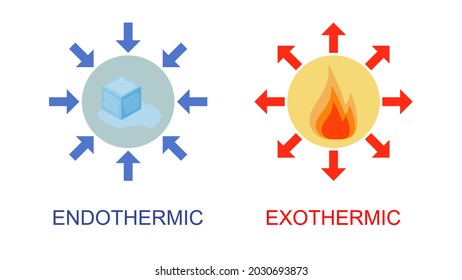 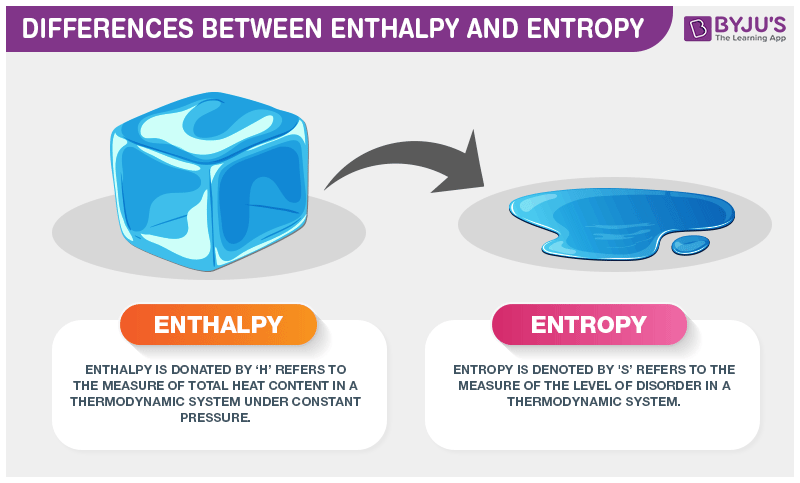 Khái niệm phản ứng tỏa nhiệt, thu nhiệt; điều kiện chuẩn (áp suất 1 bar và thường chọn nhiệt độ 25C hay 298K).
Khái niệm enthalpy tạo thành (nhiệt tạo thành) fH298 và biến thiên enthalpy (nhiệt phản ứng) H298 của phản ứng hóa học.
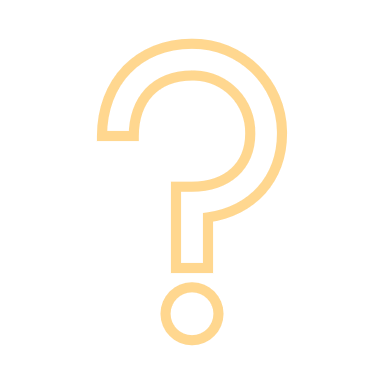 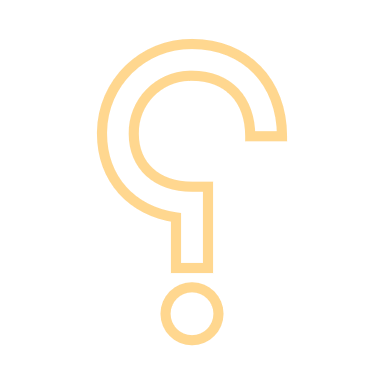 Phản Ứng Nào Là Phản Ứng Tỏa Nhiệt
Phản Ứng Nào Là Phản Ứng Thu Nhiệt
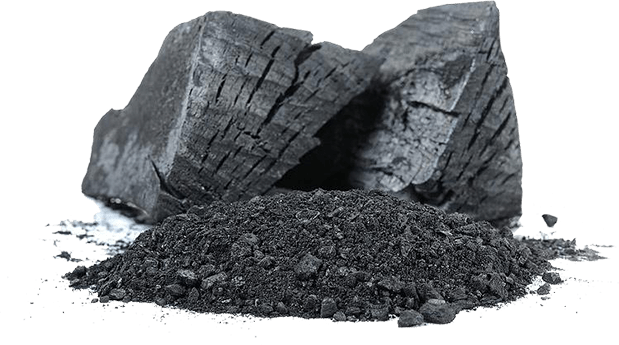 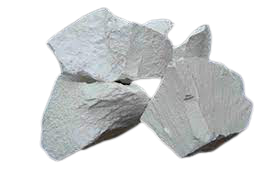 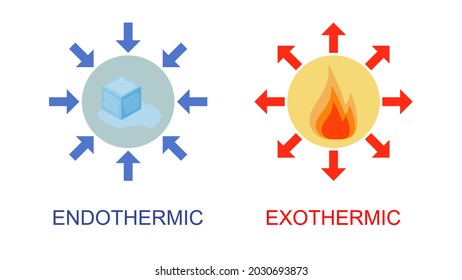 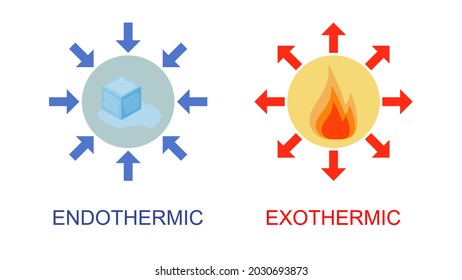 Phản ứng than cháy trong không khí
Phản ứng nung vôi
C
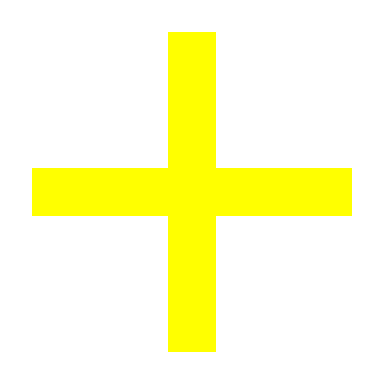 CO2
CaCO3
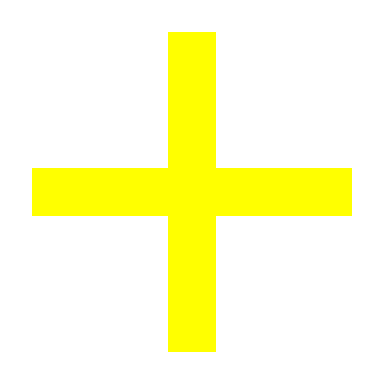 CO2
O2
CaO
NỘI DUNG BÀI HỌC
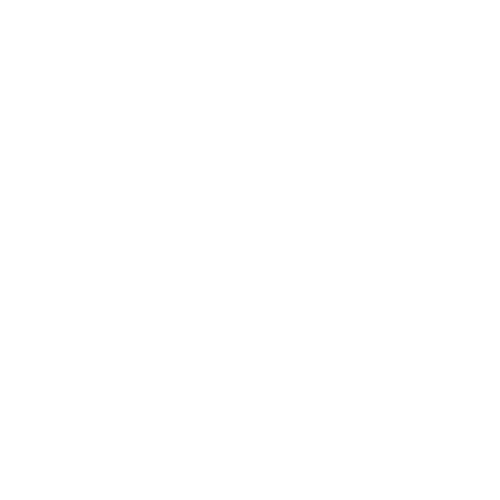 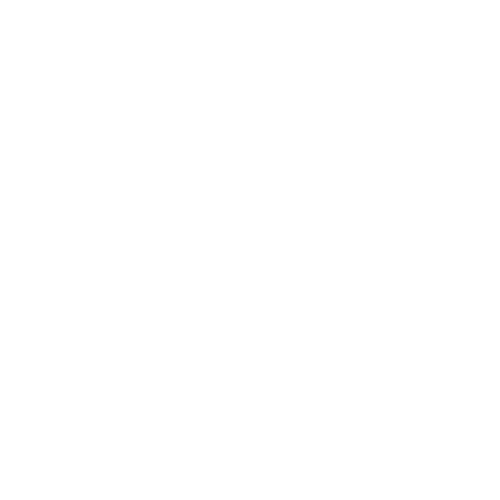 Phản Ứng Tỏa Nhiêt
Phản Ứng Thu Nhiệt
Enthalpy Tạo Thành Và Biến Thiên Enthalpy Của Phản Ứng Hóa Học
PHẢN ỨNG TỎA NHIỆT
 PHẢN ỨNG THU NHIỆT
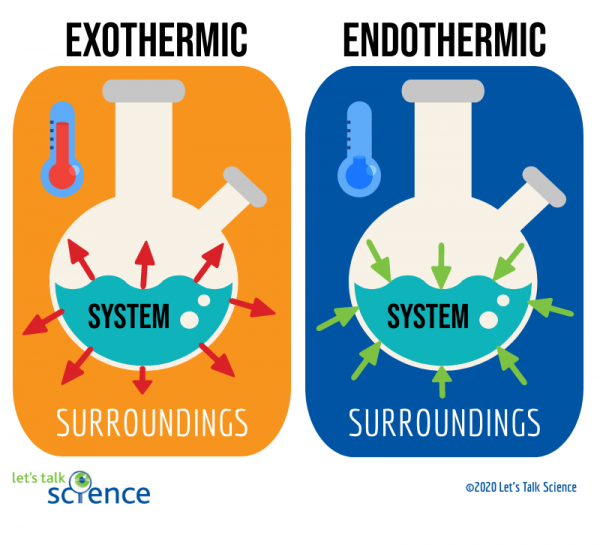 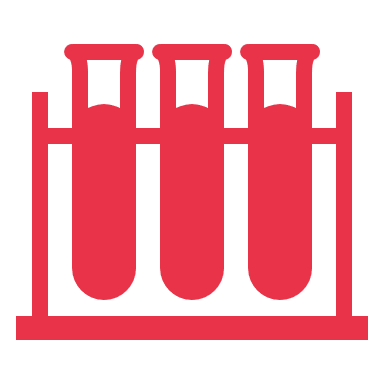 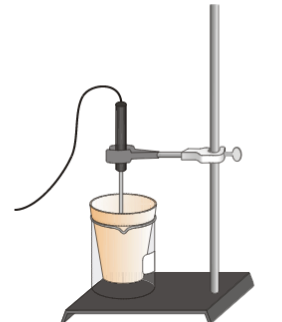 1
Thí Nghiệm
Nhiệt Kế
Đặt 1 nhiết kế vào cốc thủy tính chứa khoảng 50mL dung dịch hydrochloric acid (HCl) 1M.
Khi nhiệt độ trong cốc ổn định, ghi nhiệt độ ban đầu.
Thêm vào cốc khoảng 1 gam magnesium oxide (MgO) rồi dùng đũa thủy tinh khuấy đều
Đũa
Hiện tượng
Cốc
MgO
HCl
MgO tan dần, sau phản ứng thu được dung dịch không màu.
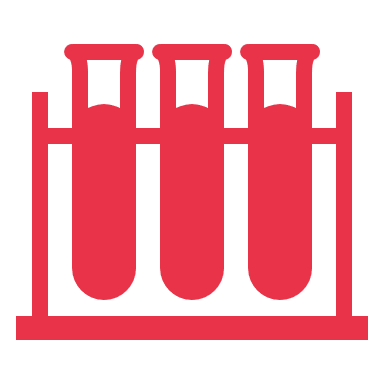 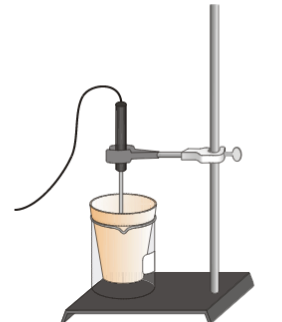 2
Thí Nghiệm
Nhiệt Kế
Đặt 1 nhiết kế vào cốc thủy tính chứa khoảng 50mL dung dịch CH3COOH 5% (giấm ăn).
Khi nhiệt độ trong cốc ổn định, ghi nhiệt độ ban đầu.
Thêm vào cốc khoảng 5gam baking soda (sodium hdrogen carbonate, NaHCO3) rồi dùng đũa thủy tinh khuấy đều.
Đũa
Hiện tượng
Cốc
Baking Soda
Sau phản ứng thu được muối CH3COONa, có khí CO2 thoát ra.
CH3COOH
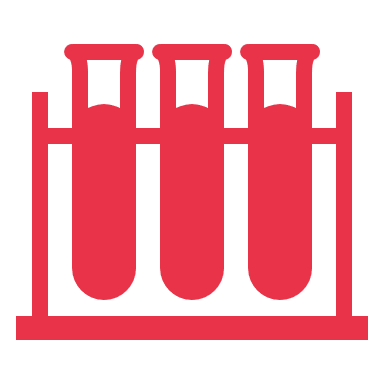 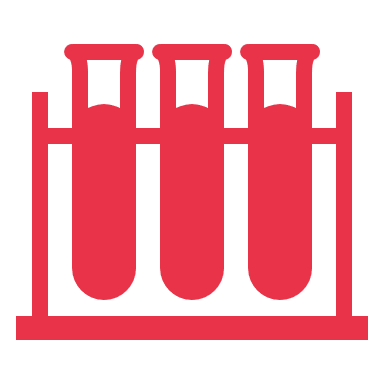 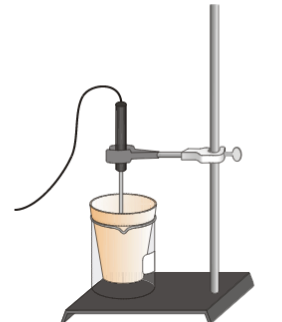 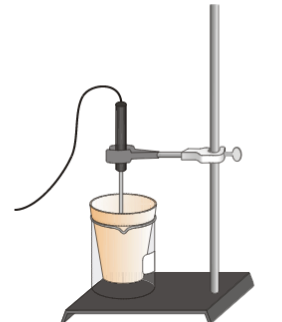 1
2
Thí Nghiệm
Thí Nghiệm
Nhiệt Kế
Nhiệt Kế
Đũa
Đũa
Cốc
MgO
Cốc
Baking Soda
HCl
MgO + 2HCl → MgCl2 + H2O
15CH3COOH + 10NaHCO3 → 10CH3COONa + 2H2O + 20CO2
CH3COOH
Phản ứng thu nhiệt
Phản ứng tỏa nhiệt
1. Phản Ứng Tỏa Nhiệt Và Phản Ứng Thu Nhiệt
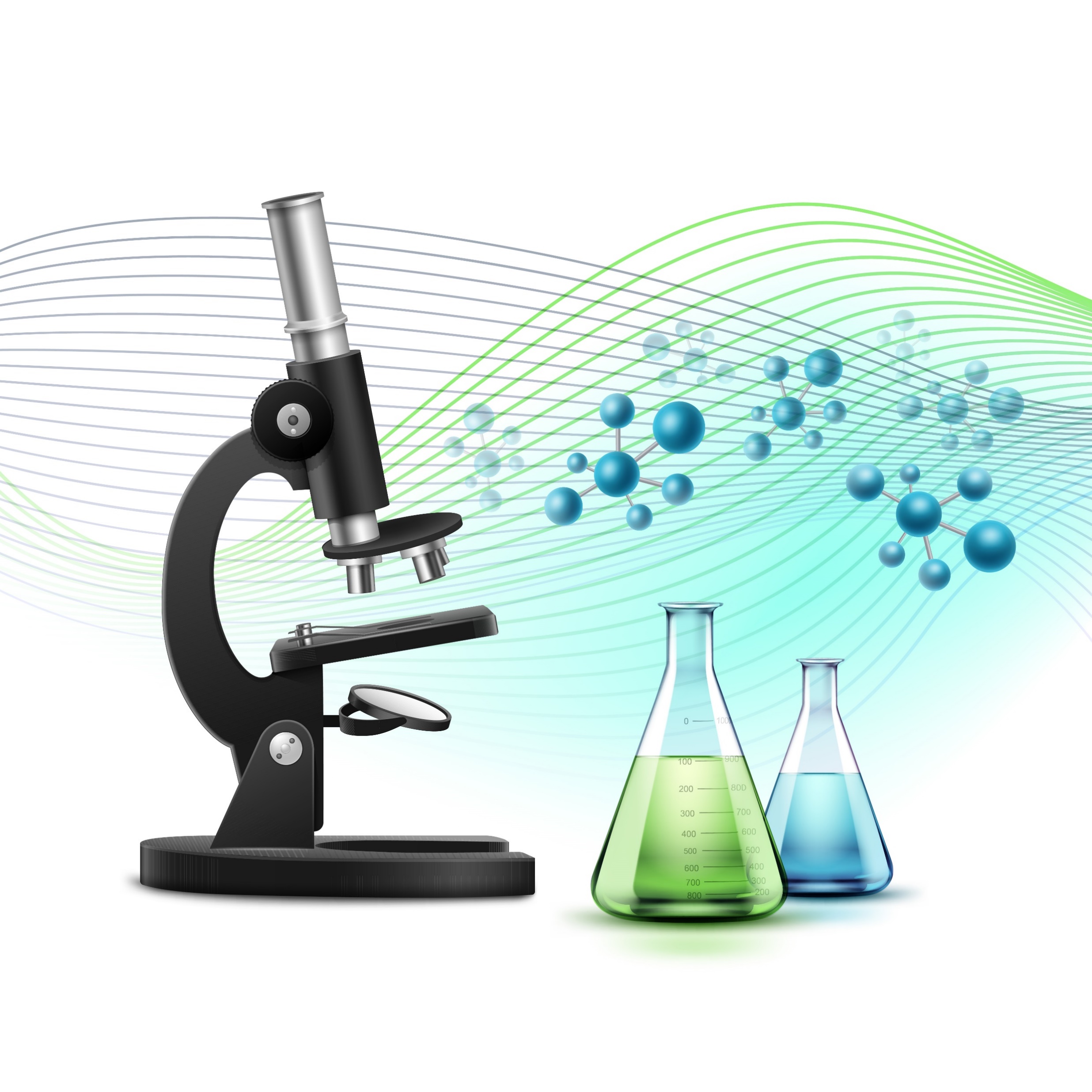 Các phản ứng hóa học khi xảy ra luôn kèm theo sự giải phóng hoặc hấp thụ năng lượng gọi là Năng Lượng Hóa Học
1. Phản Ứng Tỏa Nhiệt Và Phản Ứng Thu Nhiệt
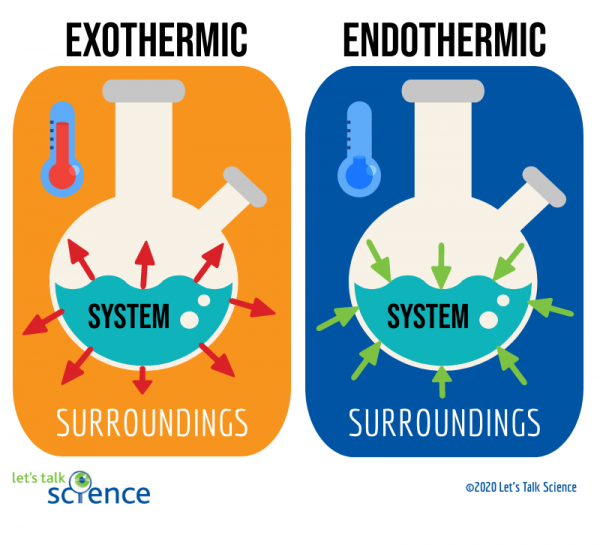 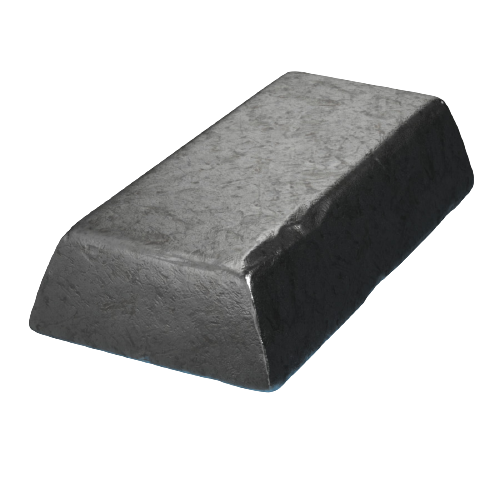 Phản ứng gỉ sắt
Phản ứng giải phóng năng lượng dưới dạng nhiệt gọi là Phản ứng tỏa nhiệt
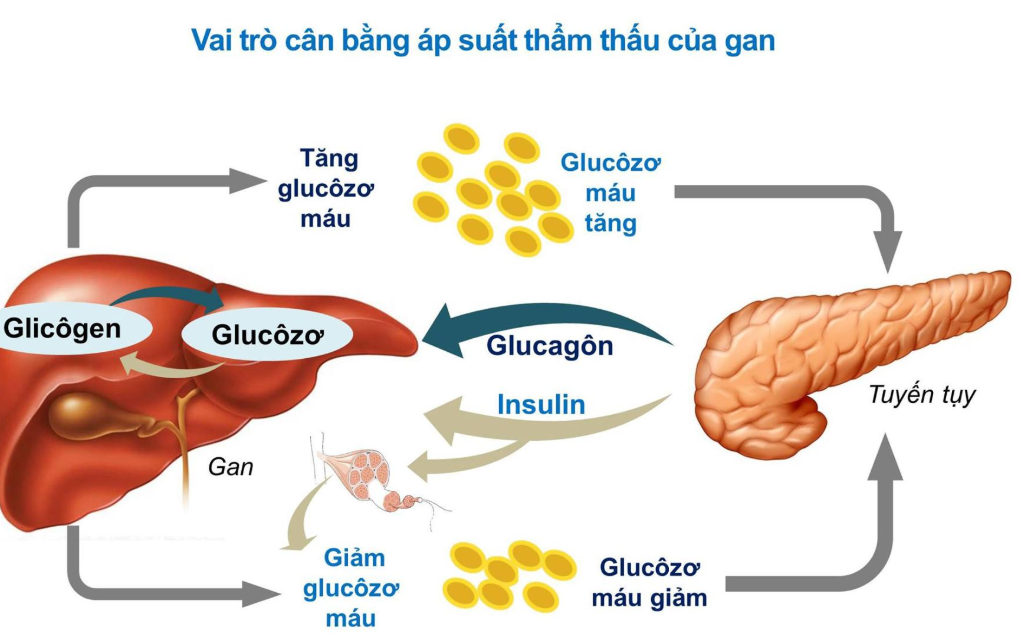 Phản ứng oxi hóa glucose trong cơ thể
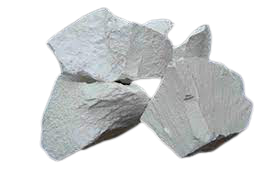 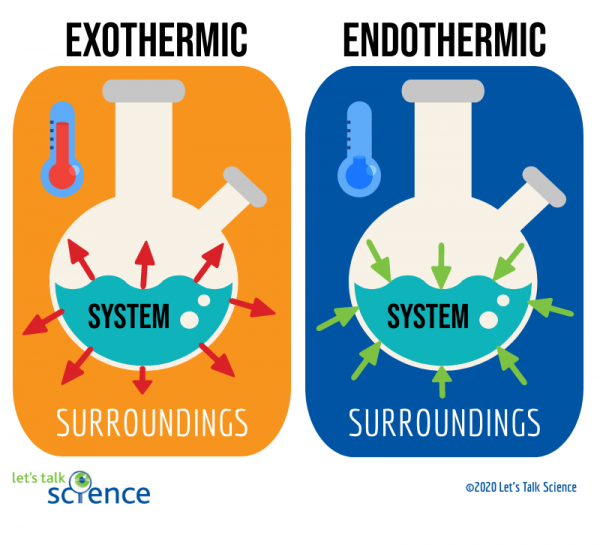 Phản ứng trong lò nung vôi
Phản ứng hấp thụ năng lượng dưới dạng nhiệt gọi là Phản ứng thu nhiệt
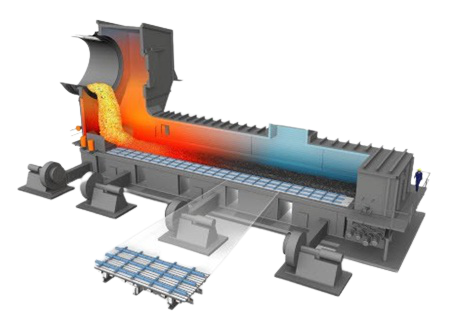 Phản ứng nung clinker xi măng
1. Phản Ứng Tỏa Nhiệt Và Phản Ứng Thu Nhiệt
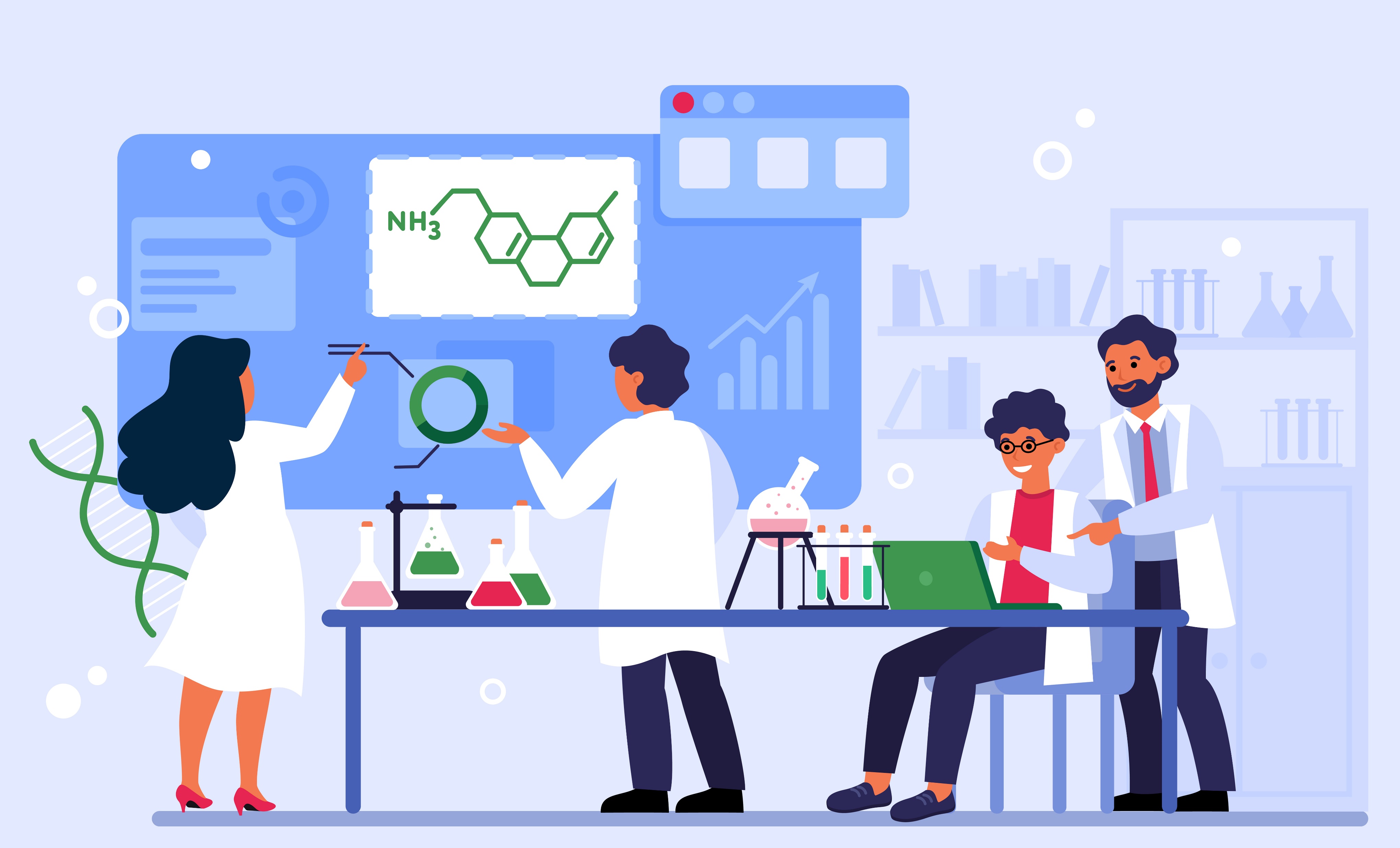 Điều Kiện Chuẩn
Điều kiện ứng với áp suất 1 bar (đối với chất khí), nồng độ 1 mol L-1 (đối với chất tan trong dung dịch) và nhiệt độ thường được chọn là 298 K (25C)
1. Phản Ứng Tỏa Nhiệt Và Phản Ứng Thu Nhiệt
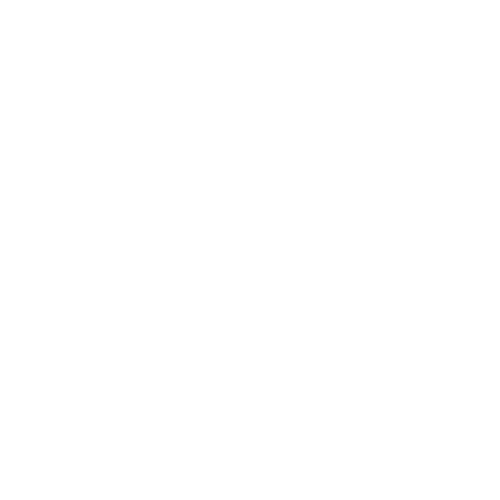 Câu hỏi thảo luận
Khi làm thí nghiệm, làm thế nào để biết một phản ứng là tỏa nhiệt hay thu nhiệt?
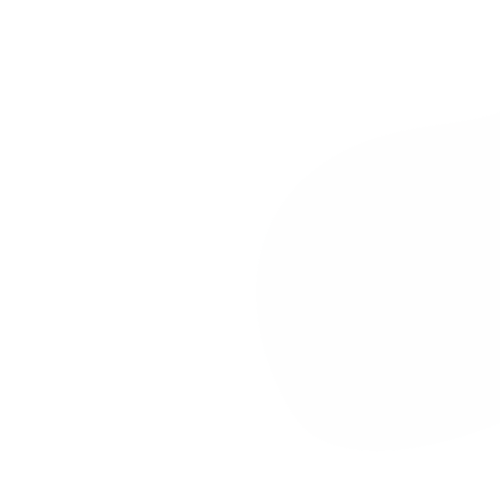 Trả lời
Phản ứng thu nhiệt hấp thụ năng lượng từ môi trường xung quanh, trong khi phản ứng tỏa nhiệt giải phóng năng lượng ra môi trường xung quanh
1. Phản Ứng Tỏa Nhiệt Và Phản Ứng Thu Nhiệt
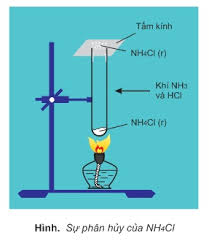 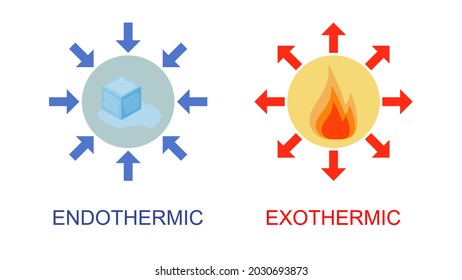 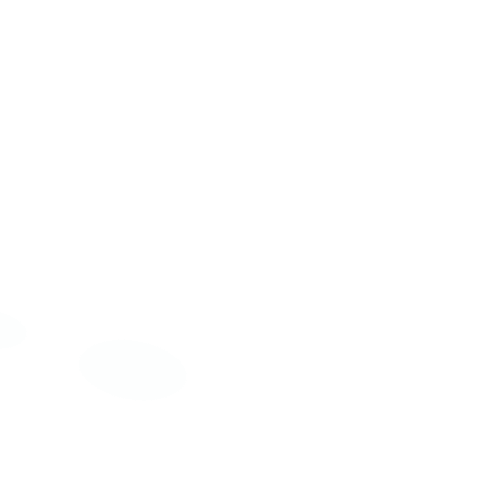 a)   Nung NH4Cl(s) tạo ra HCl(g) và NH3(g)
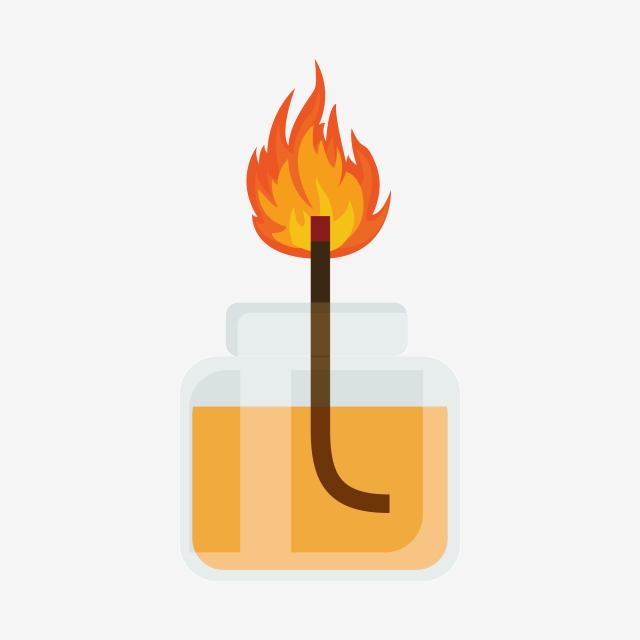 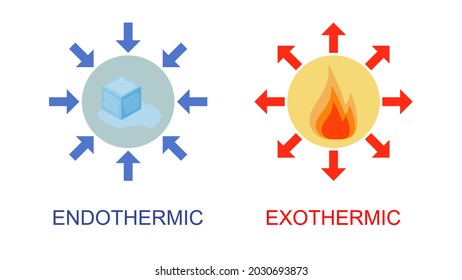 b)   Cồn cháy trong không khí
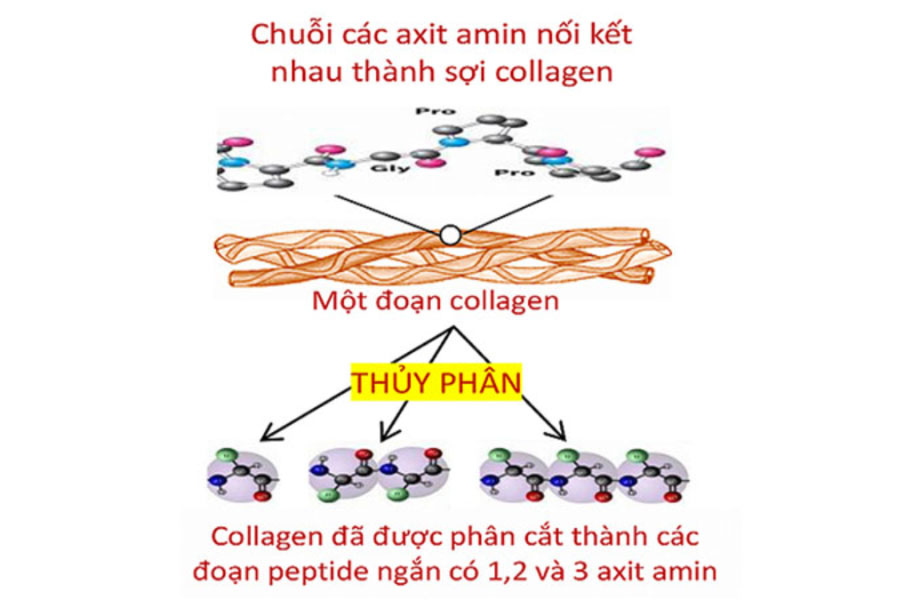 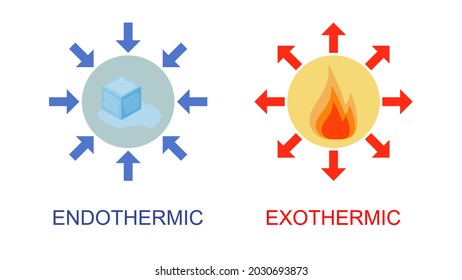 c)   Phản ứng thủy phân collagen thành gelatin (là một loại protein dễ tiêu hóa) diễn ra khi hầm xương động vật
Câu hỏi luyện tập
Dự đoán các phản ứng sau đây là tỏa nhiệt hay thu nhiệt?
1. Phản Ứng Tỏa Nhiệt Và Phản Ứng Thu Nhiệt
Câu hỏi luyện tập
Mối: Mối là hỗn hợp dễ bay hơi của nhôm và oxit. Hỗn hợp này tạo ra một phản ứng tỏa nhiệt được gọi là phản ứng nhiệt, trong đó một lượng lớn nhiệt và ánh sáng được tạo ra tại thời điểm hỗn hợp phản ứng
Lấy ví dụ một số phản ứng xảy ra trong tự nhiên đi kèm thoe sự tỏa nhiệt hoặc thu nhiệt mà em biết
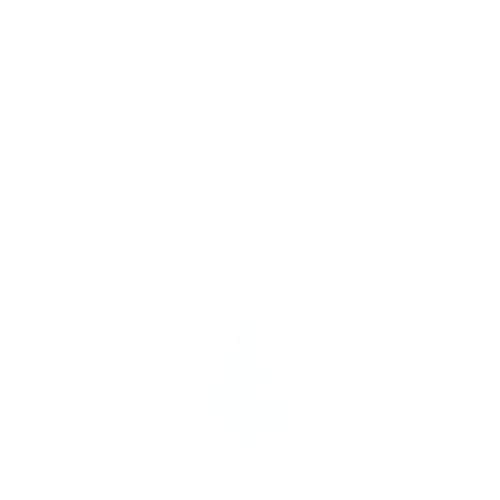 Natri+Nước: Natri hoặc bất kỳ môi trường kiềm nào phản ứng mạnh với nước. Khi thêm bất kỳ kim loại kiềm nào vào nước (lithium, natri, kali, rubidium hoặc Caesium), nó phải phản ứng
Soda+Giấm: Hỗn hợp này tạo ra phản ứng tỏa nhiệt tạo ra một lượng lớn bọt, do đó, nó thường được sử dụng để giống với vụ nổ của núi lửa
1. Phản Ứng Tỏa Nhiệt Và Phản Ứng Thu Nhiệt
Em có biết
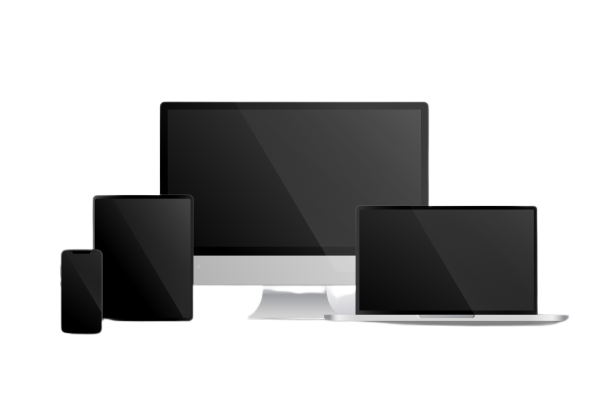 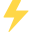 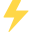 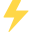 Phản ứng xảy ra khi pin được sử dụng trong điện thoại, máy tính,.. giải phóng năng lượng dưới dạng điện năng
ENTHALPY TẠO THÀNH VÀ BIẾN THIÊN ENTHALPY CỦA PHẢN ỨNG HÓA HỌC
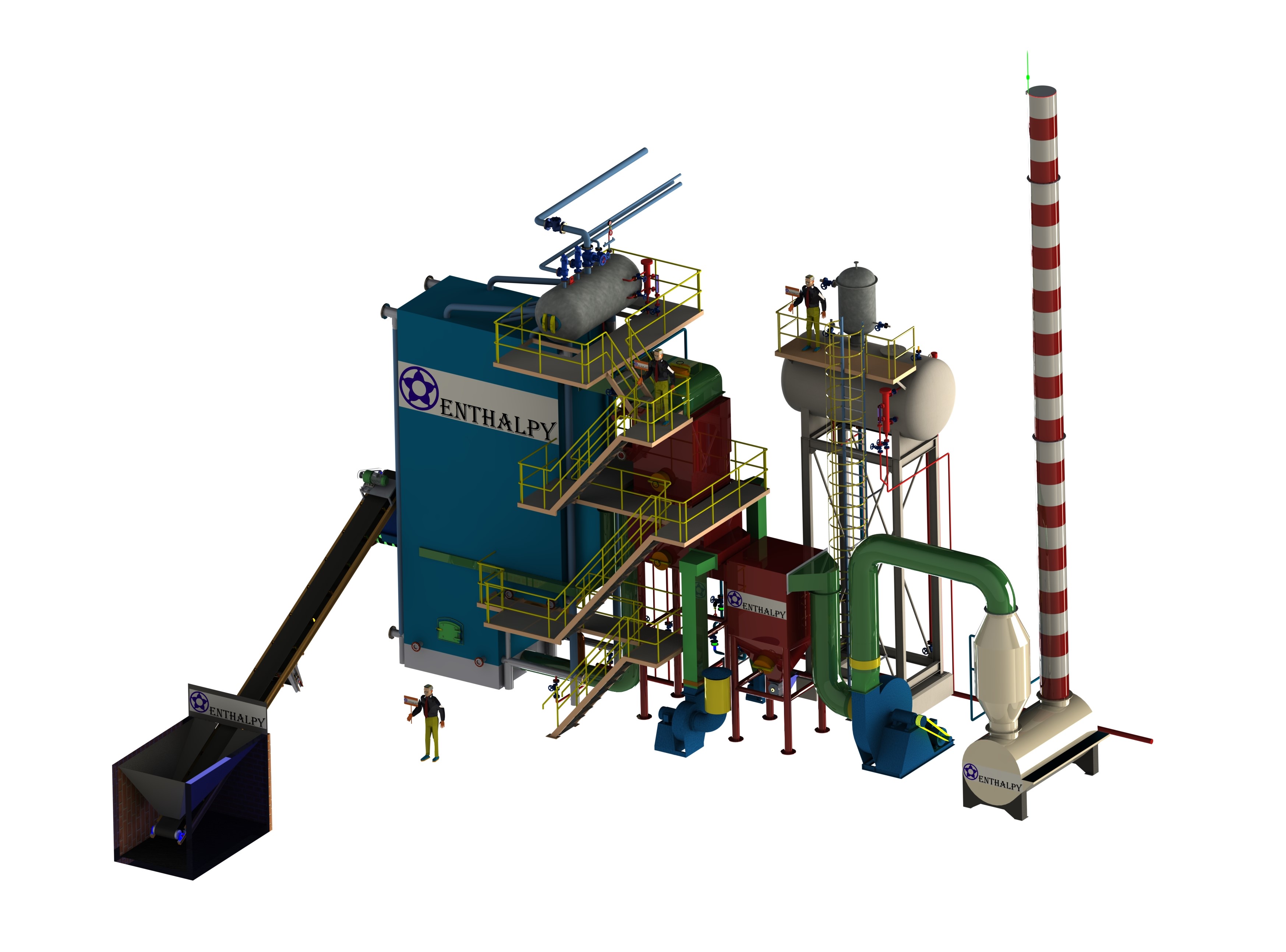 2. Enthalpy Tạo Thành Và Biến Thiên 
Enthalpy Của Phản Ứng Hóa Học
Enthalpy Tạo Thành Chuẩn Của Một Chất Hóa Học
Enthalpy tạo thành chuẩn của một chất, kí hiệu là fH298, là lượng chất nhiệt kèm theo của phản ứng tạo thành 1 mol chất đó từ các đơn chất ở dạng bền nhất trong điều kiện chuẩn
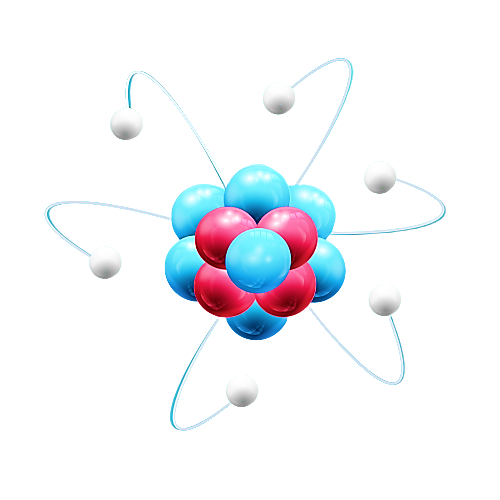 Phản ứng tỏa nhiệt
Phản ứng thu nhiệt
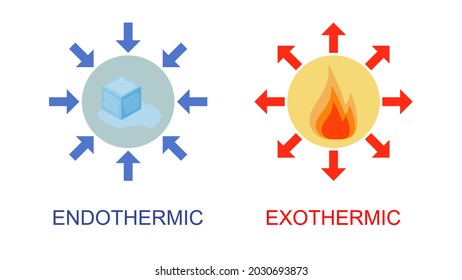 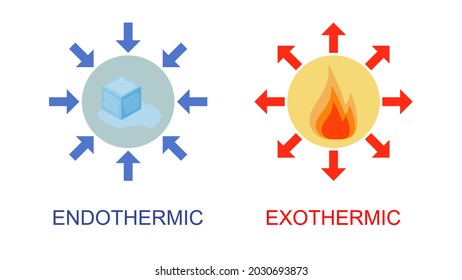 fH298  < 0
fH298  > 0
2. Enthalpy Tạo Thành Và Biến Thiên 
Enthalpy Của Phản Ứng Hóa Học
Enthalpy Tạo Thành Chuẩn Của Một Chất Hóa Học
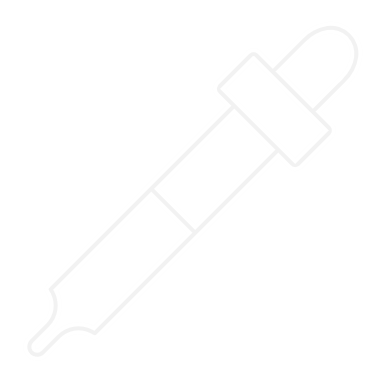 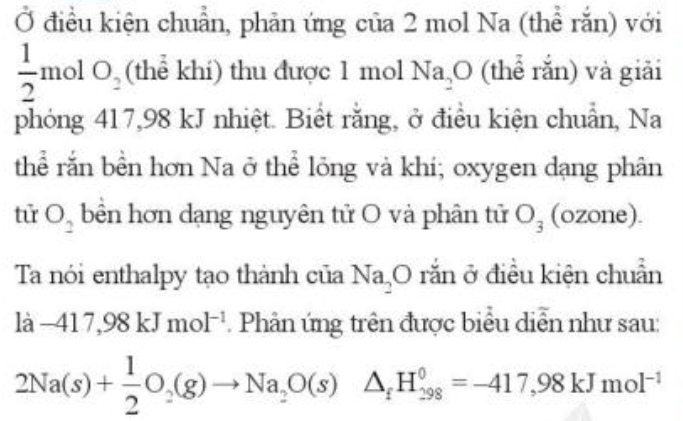 Ví dụ
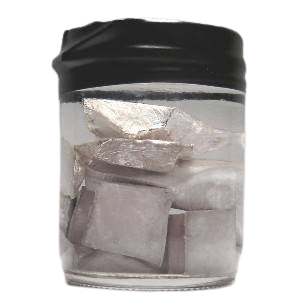 2. Enthalpy Tạo Thành Và Biến Thiên 
Enthalpy Của Phản Ứng Hóa Học
Enthalpy Tạo Thành Chuẩn Của Một Chất Hóa Học
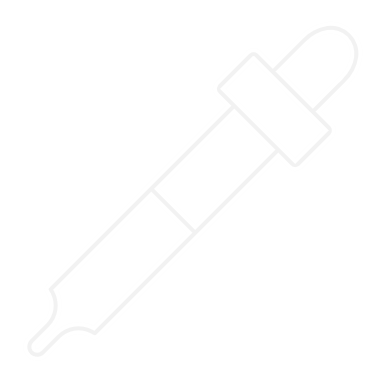 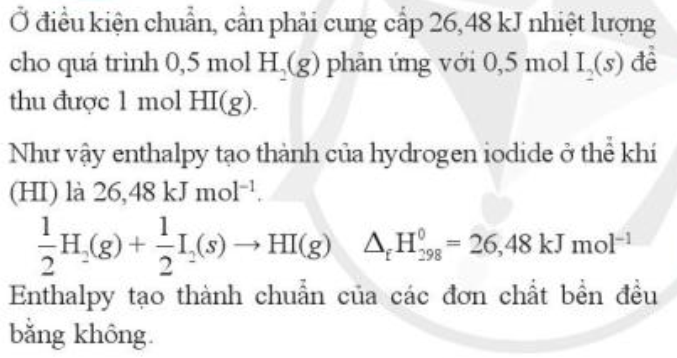 Ví dụ
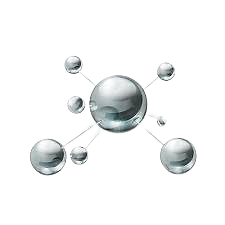 2. Enthalpy Tạo Thành Và Biến Thiên 
Enthalpy Của Phản Ứng Hóa Học
Enthalpy Tạo Thành Chuẩn Của Một Chất Hóa Học
Câu hỏi thảo luận
Nhiệt tỏa ra khi hình thành 1 mol Na2O(s) ở điều khiện chuẩn từ phản ứng giữa Na(s) và O3 có được coi là nhiệt tạo thành chuẩn của Na2O(s) không? Giả sử Na tác dụng được với O3 thu được Na2O
Trả lời
Lorem ipsum dolor sit amet, consectetuer adipiscing elit. Maecenas porttitor congue massa. Fusce posuere, magna sed pulvinar ultricies, purus lectus malesuada libero, sit amet magna eros quis urna.
2. Enthalpy Tạo Thành Và Biến Thiên 
Enthalpy Của Phản Ứng Hóa Học
Enthalpy Tạo Thành Chuẩn Của Một Chất Hóa Học
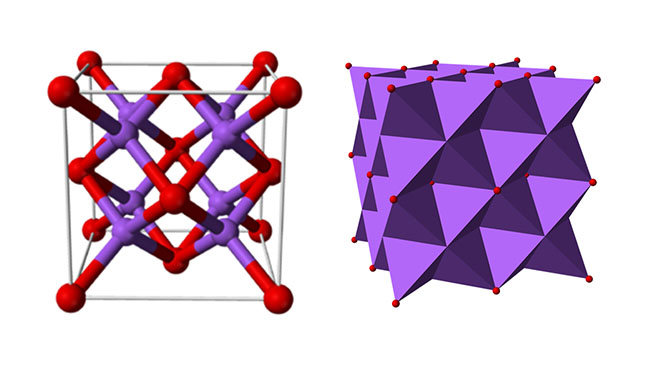 Câu hỏi thảo luận
Trong ví dụ 1 ở cùng điều kiện phản ứng, nếu chỉ thu được 0,5 mol Na2O thì lượng nhiệt tỏa ra là bao nhiêu kJ?
Trả lời
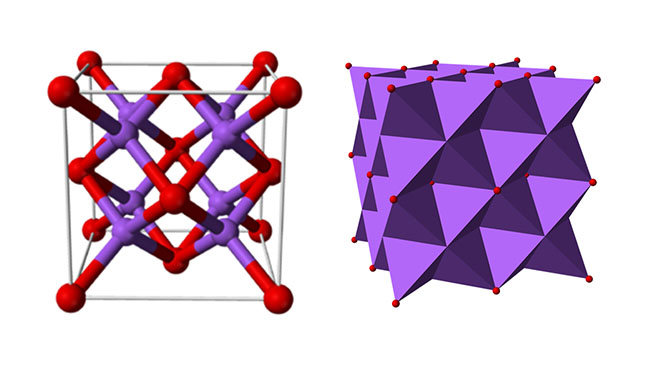 Lorem ipsum dolor sit amet, consectetuer adipiscing elit. Maecenas porttitor congue massa. Fusce posuere, magna sed
2. Enthalpy Tạo Thành Và Biến Thiên 
Enthalpy Của Phản Ứng Hóa Học
Enthalpy Tạo Thành Chuẩn Của Một Chất Hóa Học
Câu hỏi thảo luận
Trả lời
Cho phản ứng: 
N2(g) +3H2(g)  2NH3(g)
Ở điều kiện chuẩn, cứ 1 mol N2 phản ứng hết sẽ tỏa ra 92,22 kJ. Tính enthalpy tạo thành của NH3
Lorem ipsum dolor sit amet, consectetuer adipiscing elit. Maecenas porttitor congue massa. Fusce posuere, magna sed
Tài liệu được chia sẻ bởi Website VnTeach.Com
https://www.vnteach.com
2. Enthalpy Tạo Thành Và Biến Thiên 
Enthalpy Của Phản Ứng Hóa Học
Enthalpy Tạo Thành Chuẩn Của Một Chất Hóa Học
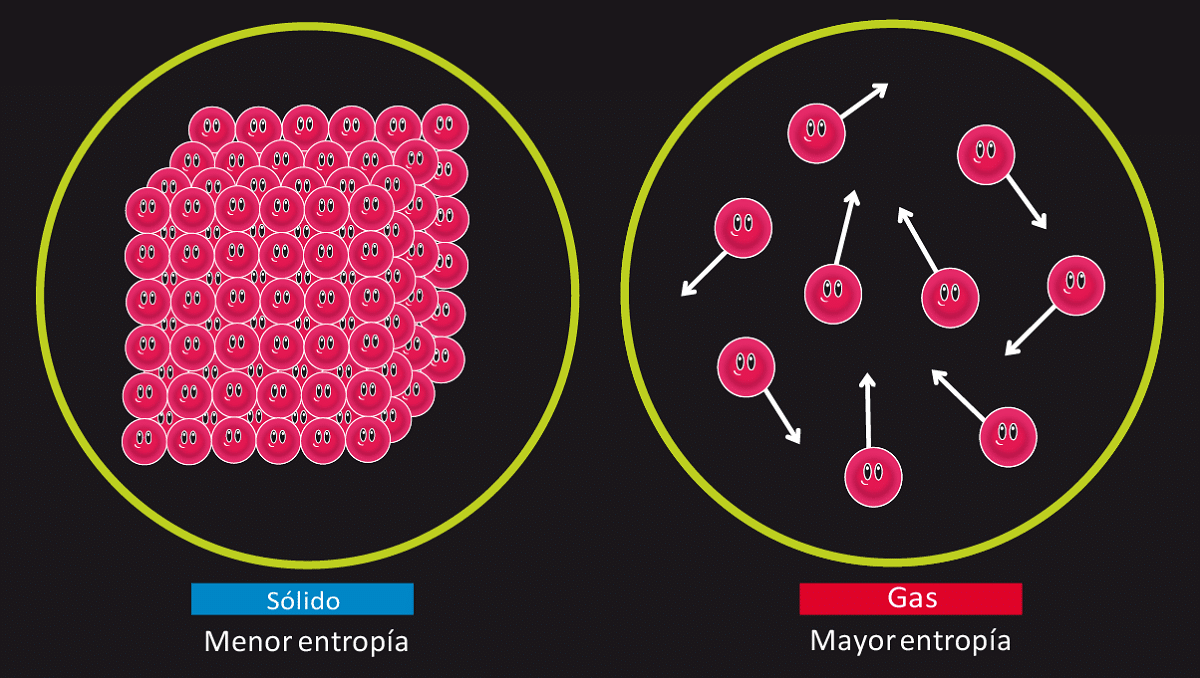 Câu hỏi thảo luận
Trả lời
Vì sao enthalpy tạo thành của một đơn chất bền lại bằng không?
Lorem ipsum dolor sit amet, consectetuer adipiscing elit. Maecenas porttitor congue massa. Fusce posuere, magna sed
2. Enthalpy Tạo Thành Và Biến Thiên 
Enthalpy Của Phản Ứng Hóa Học
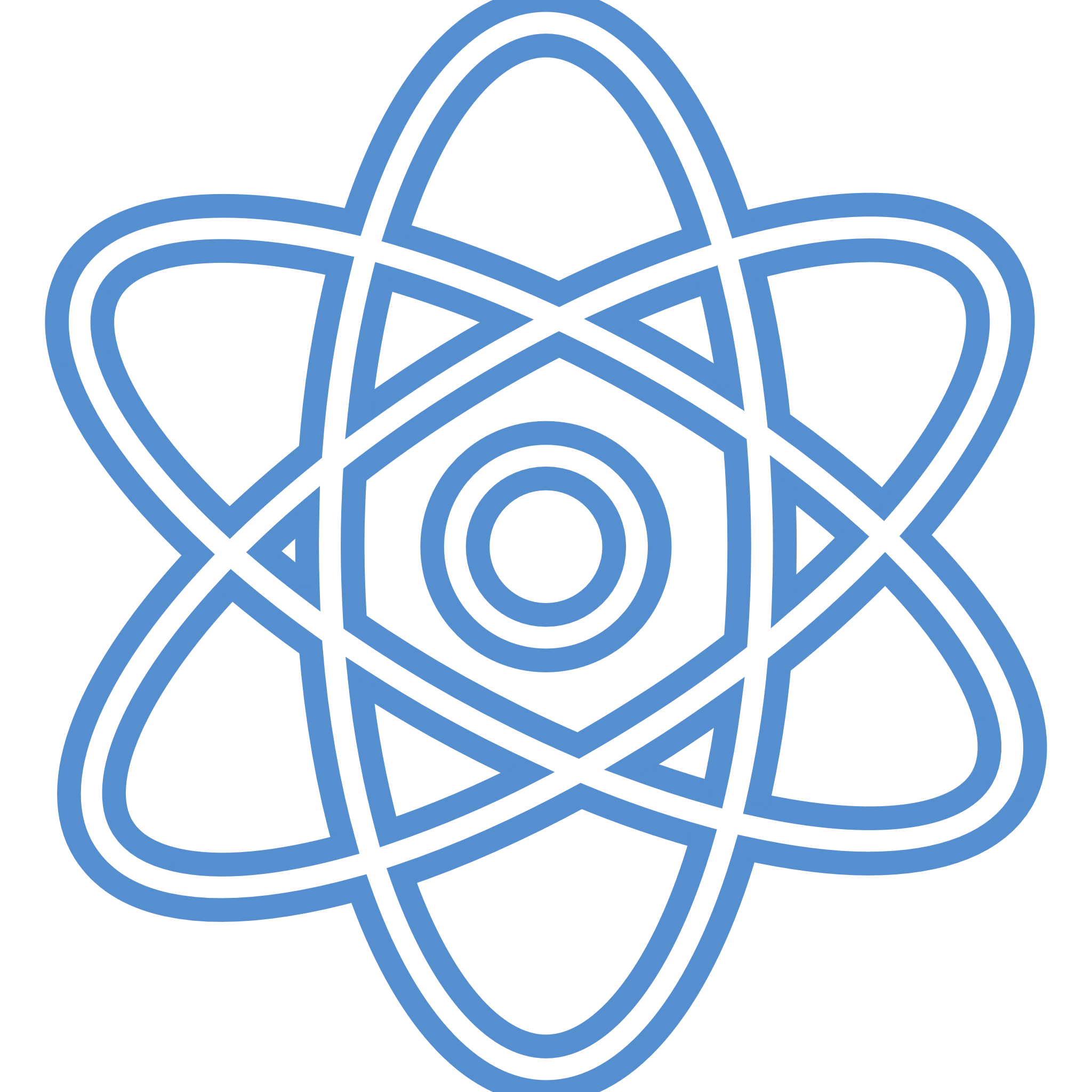 Biến Thiên Enthalpy Chuẩn Của Phản Ứng Hóa Học
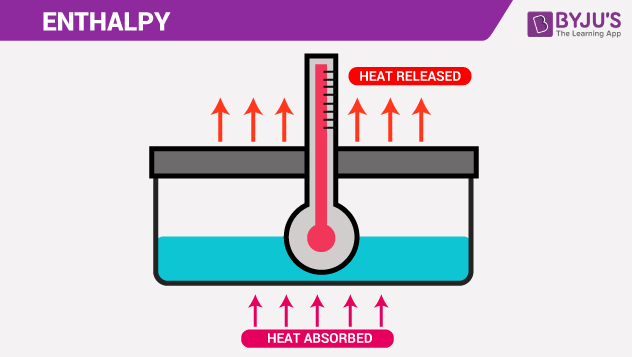 Biến thiên enthalpy chuẩn của một phản ứng hóa học, kí hiệu là rH298, là nhiệt (tỏa ra hoặc thu vào) kèm theo phản ứng đó ở điều kiện chuẩn.
2. Enthalpy Tạo Thành Và Biến Thiên 
Enthalpy Của Phản Ứng Hóa Học
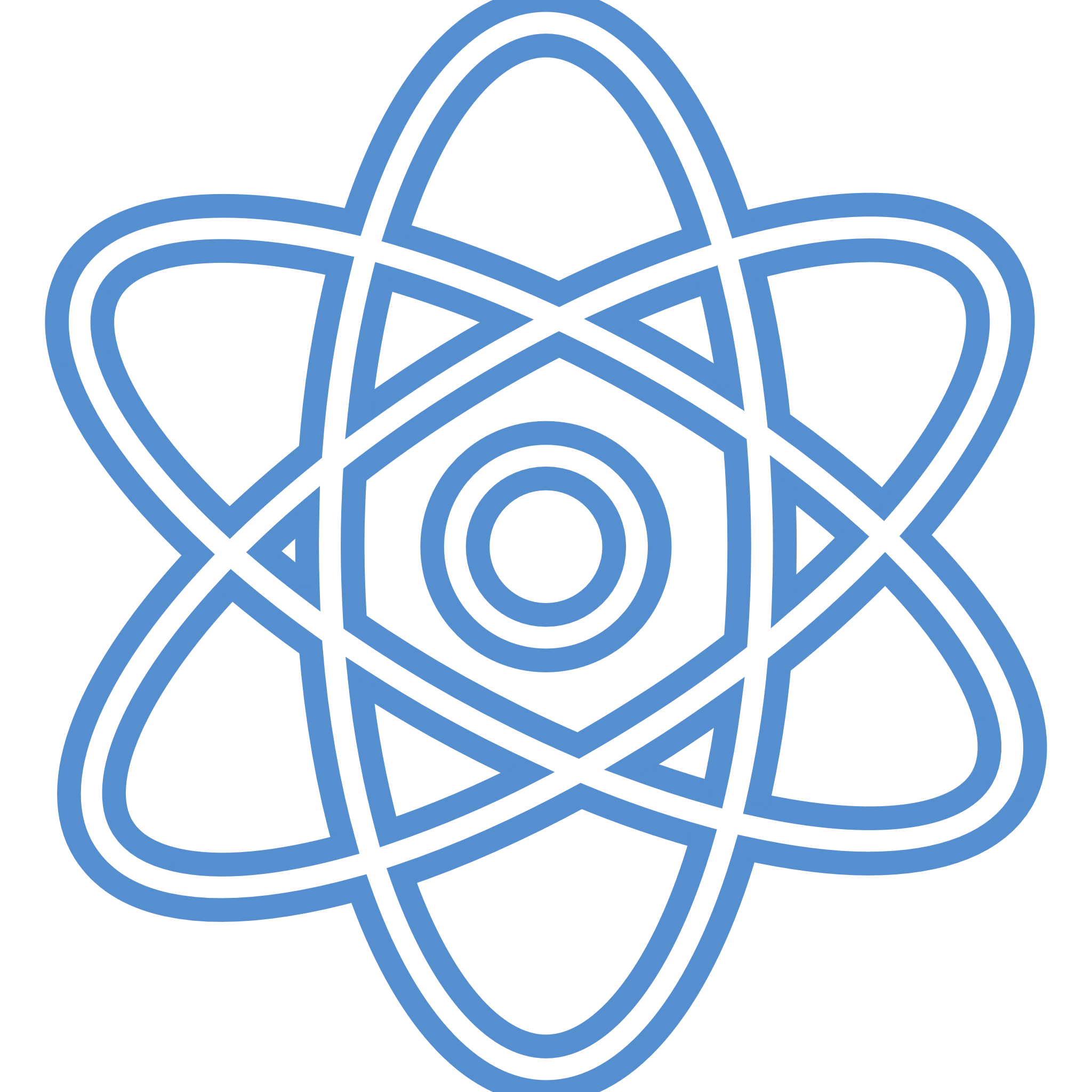 Biến Thiên Enthalpy Chuẩn Của Phản Ứng Hóa Học
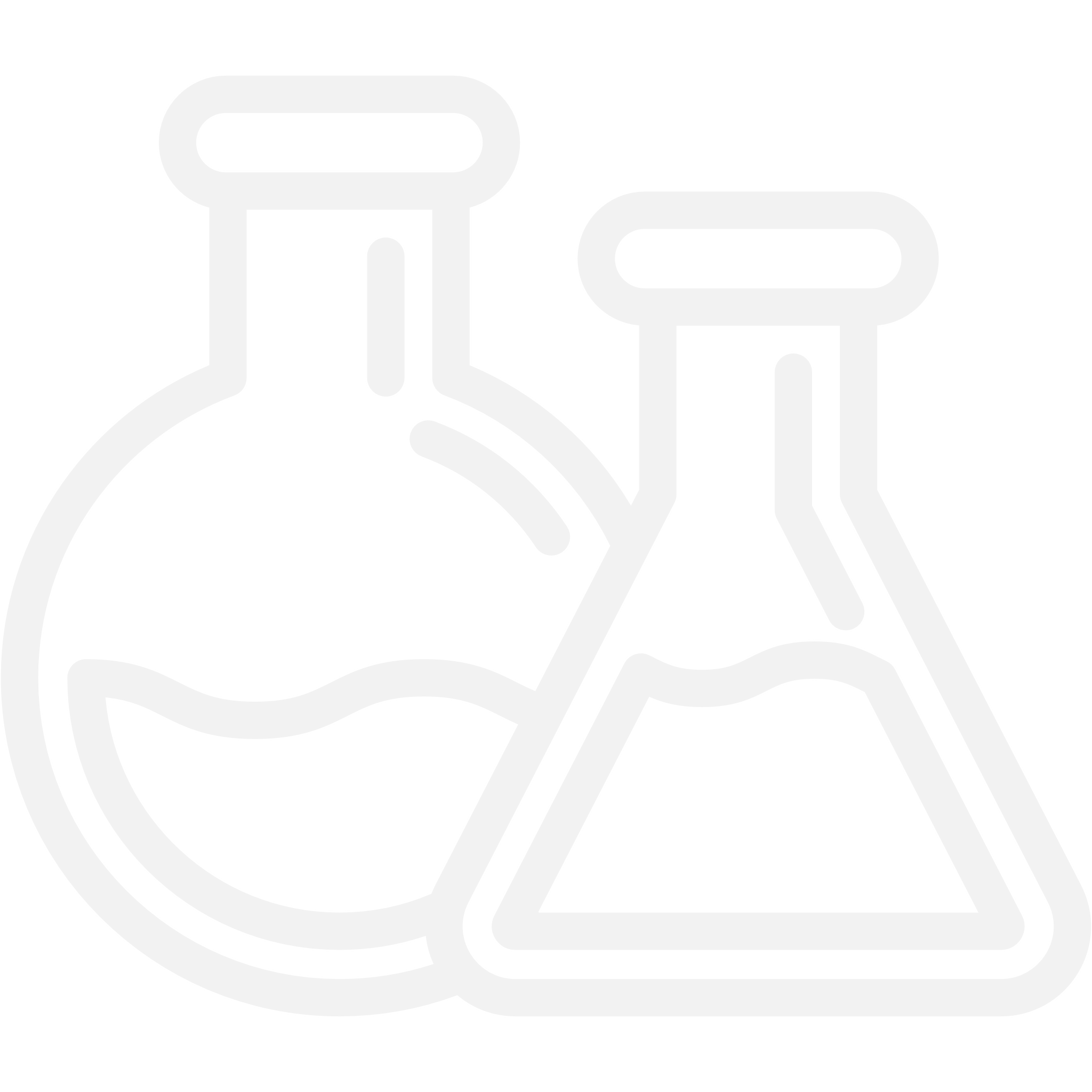 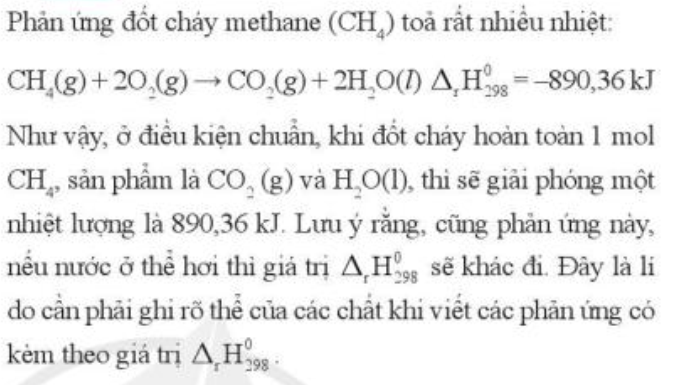 Ví dụ
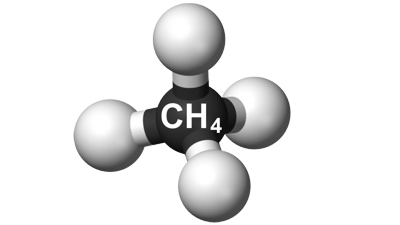 2. Enthalpy Tạo Thành Và Biến Thiên 
Enthalpy Của Phản Ứng Hóa Học
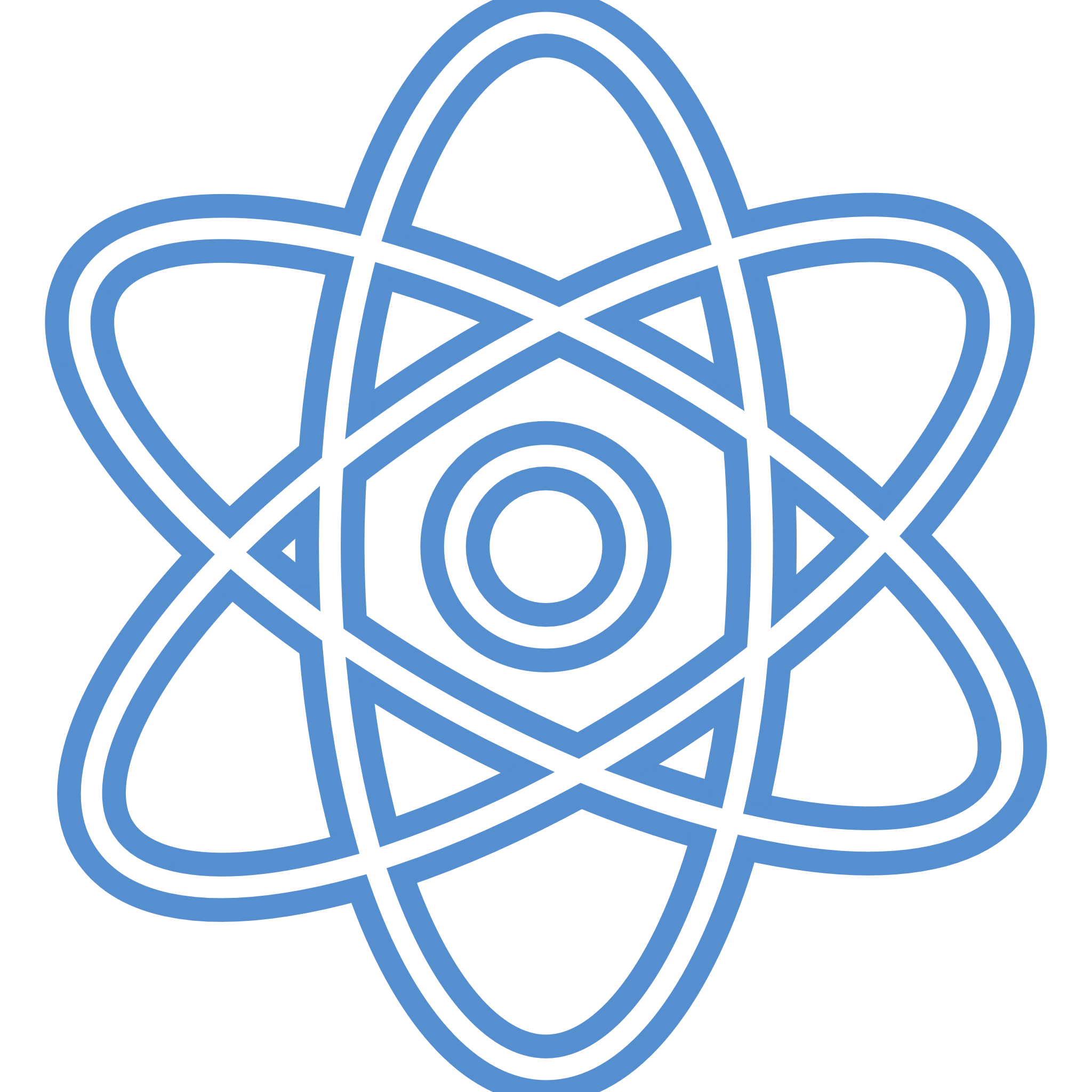 Biến Thiên Enthalpy Chuẩn Của Phản Ứng Hóa Học
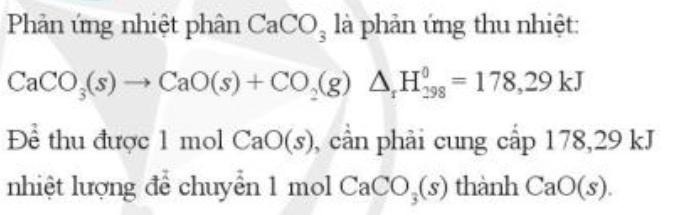 Ví dụ
Ví dụ
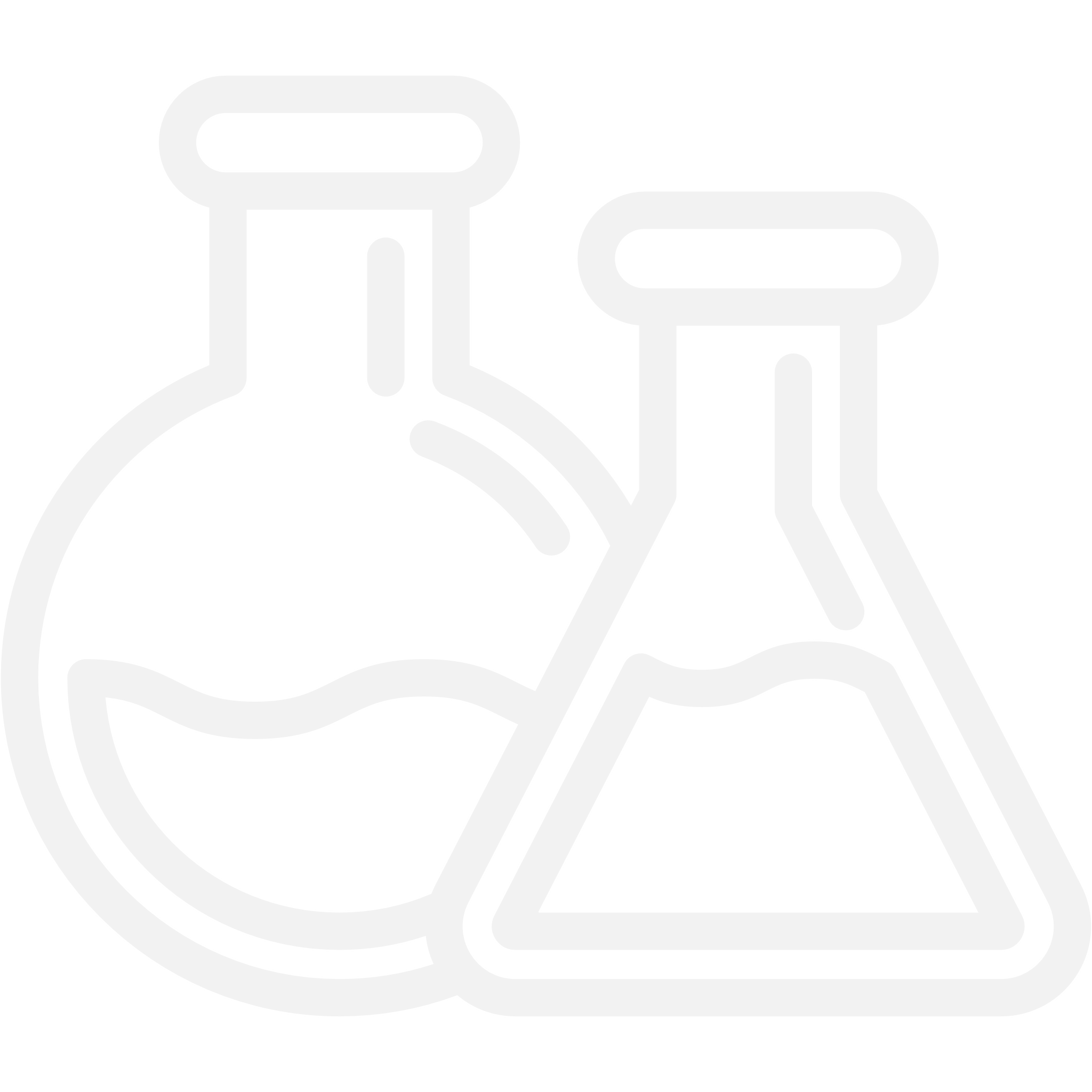 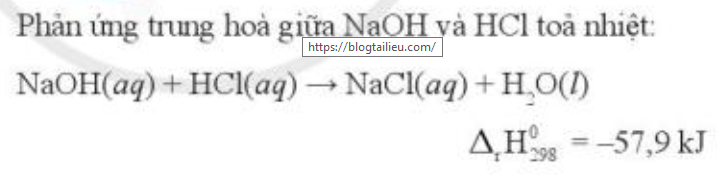 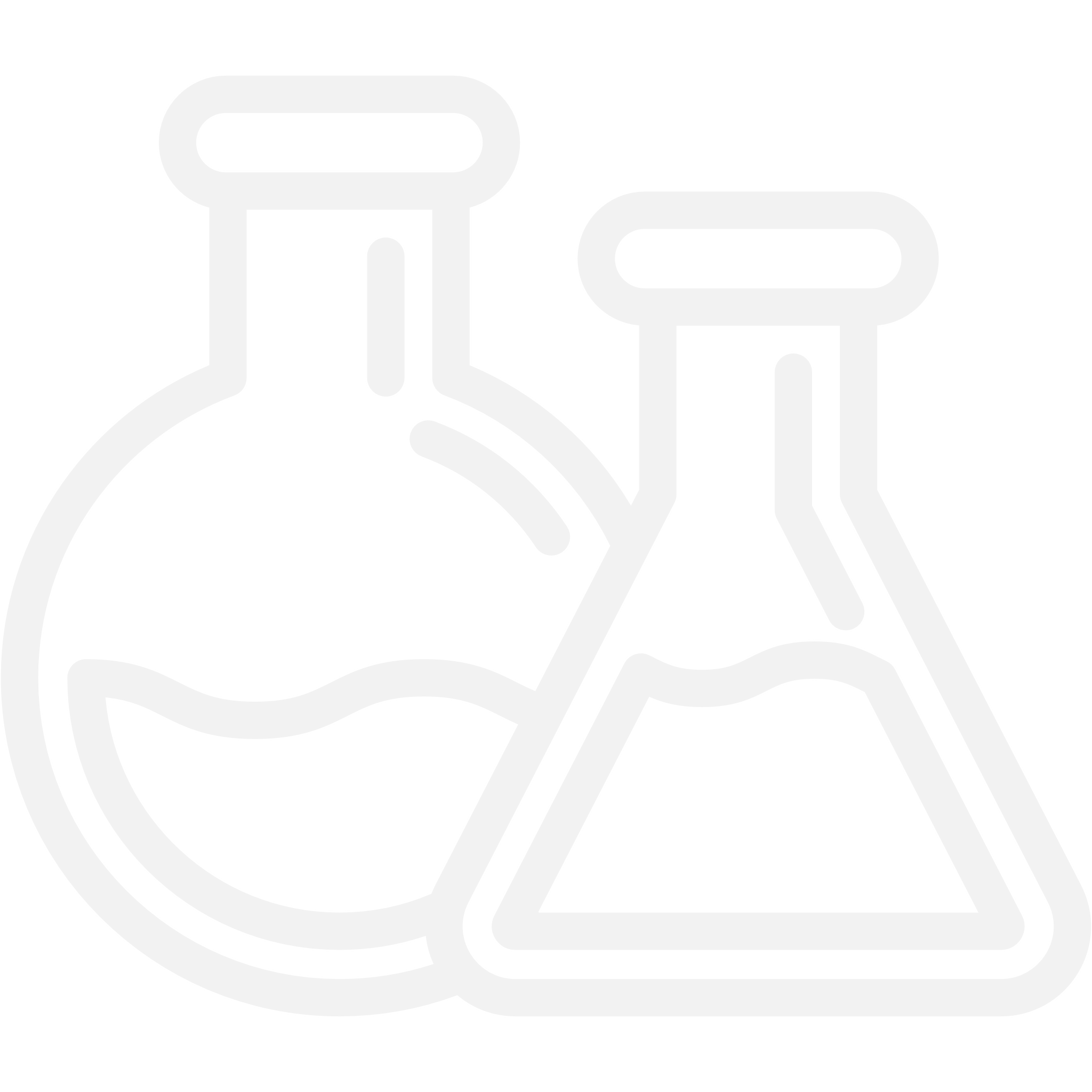 2. Enthalpy Tạo Thành Và Biến Thiên 
Enthalpy Của Phản Ứng Hóa Học
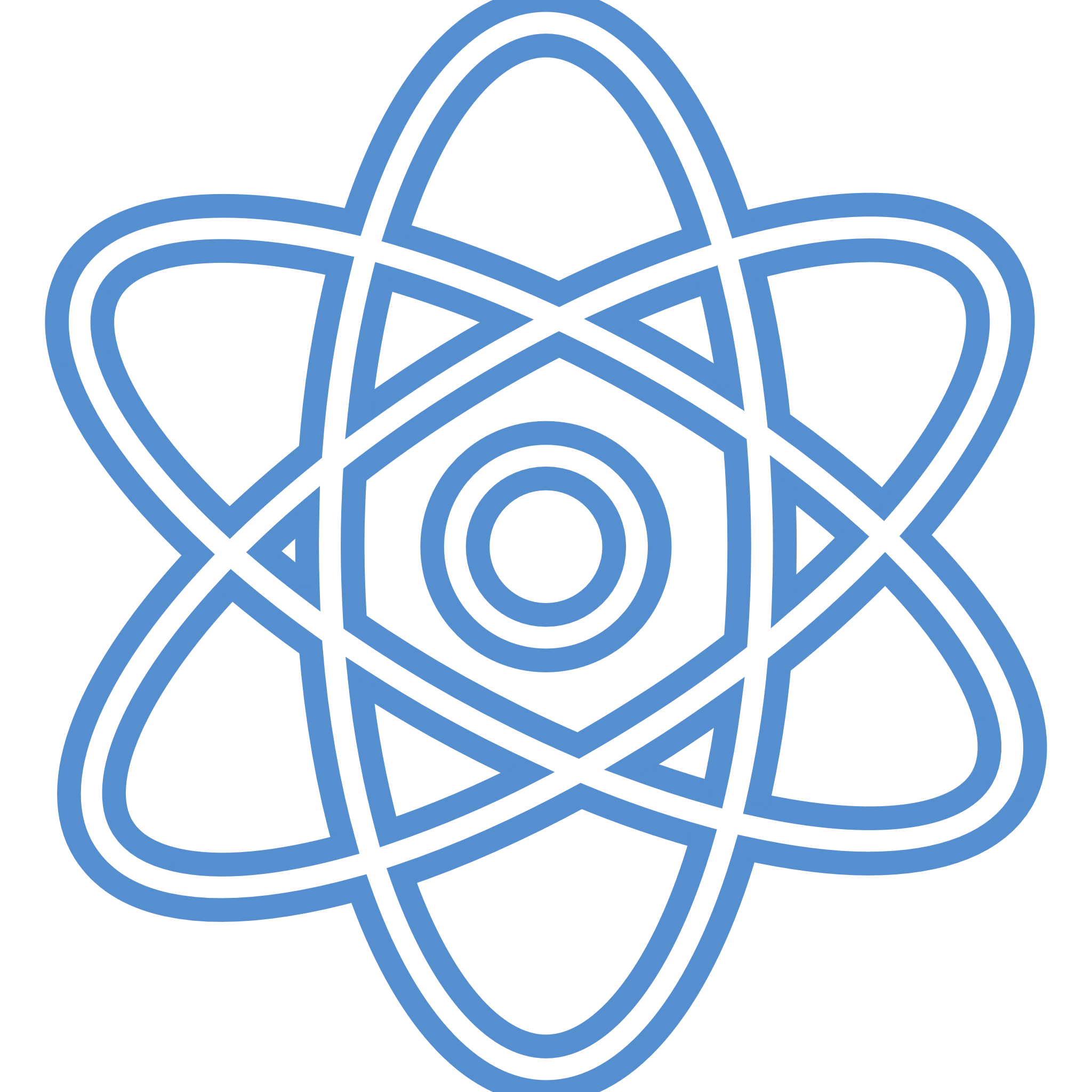 Biến Thiên Enthalpy Chuẩn Của Phản Ứng Hóa Học
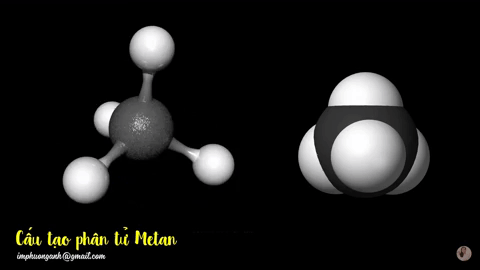 Câu hỏi thảo luận
Giá trị rH298 của phản ứng sau là boa nhiêu kJ?
(1/2)CH4(g) + O2(g)  (1/2)CO2(g) + H2O(l)
Trả lời
Lorem ipsum dolor sit amet, consectetuer adipiscing elit. Maecenas porttitor congue massa. Fusce posuere, magna sed
2. Enthalpy Tạo Thành Và Biến Thiên 
Enthalpy Của Phản Ứng Hóa Học
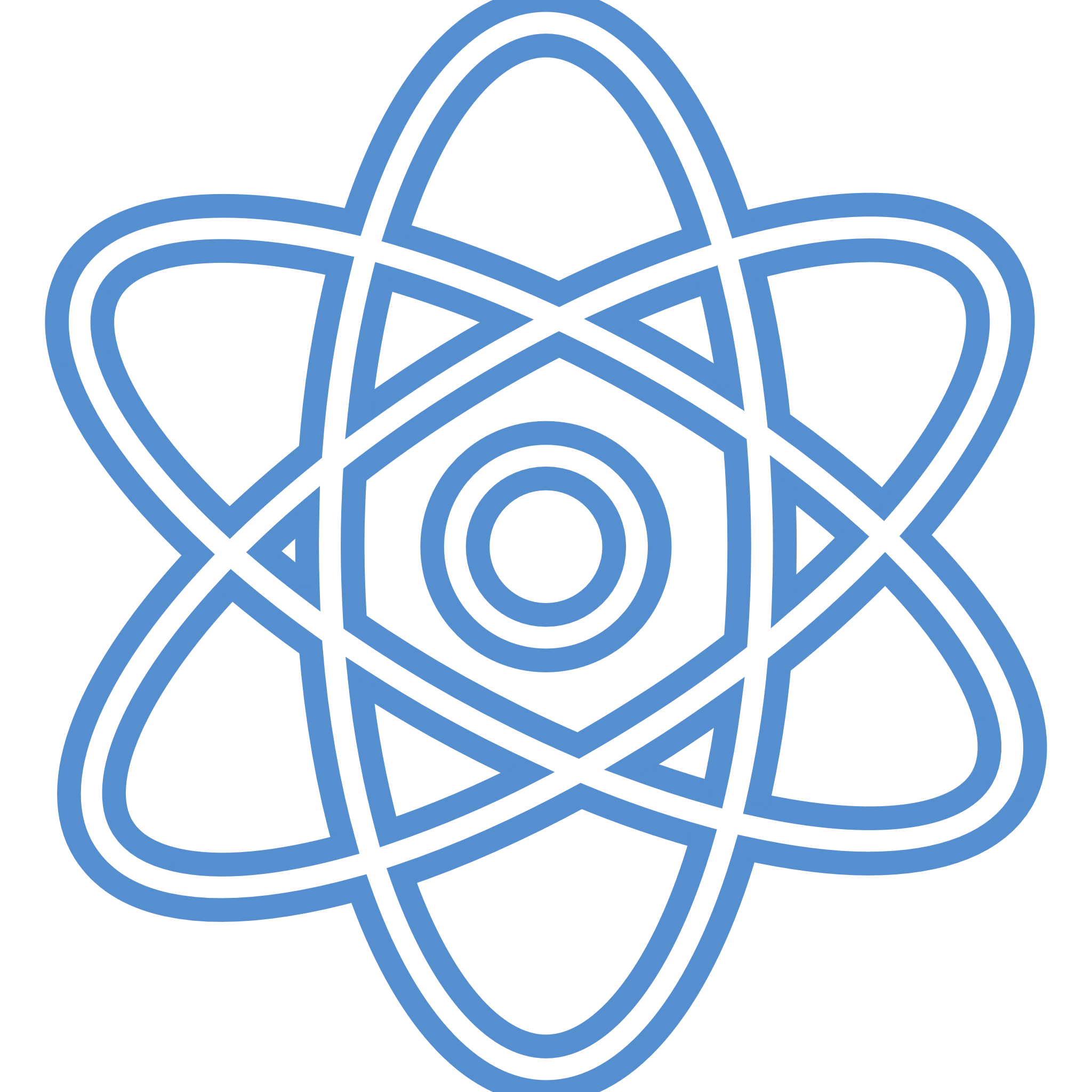 Biến Thiên Enthalpy Chuẩn Của Phản Ứng Hóa Học
Lorem ipsum dolor sit amet, consectetuer adipiscing elit. Maecenas porttitor congue massa. Fusce posuere, magna sed pulvinar ultricies, purus lectus malesuada libero, sit amet commodo magna eros quis urna.Nunc viverra imperdiet enim. Fusce est. Vivamus a tellus. Pellentesque habitant morbi tristique senectus et netus et malesuada fames ac turpis egestas. Proin pharetra nonummy pede. Mauris et orci.
Câu hỏi luyện tập
Đốt cháy hoàn toàn 1 gam C2H2(g) ở điều kiện chuẩn thu được CO2(g) và H2O(l), giải phóng 49,88 kJ. Tính biến thiên enthalpy chuẩn của phản ứng đốt cháy 1 mol C2H2
2. Enthalpy Tạo Thành Và Biến Thiên 
Enthalpy Của Phản Ứng Hóa Học
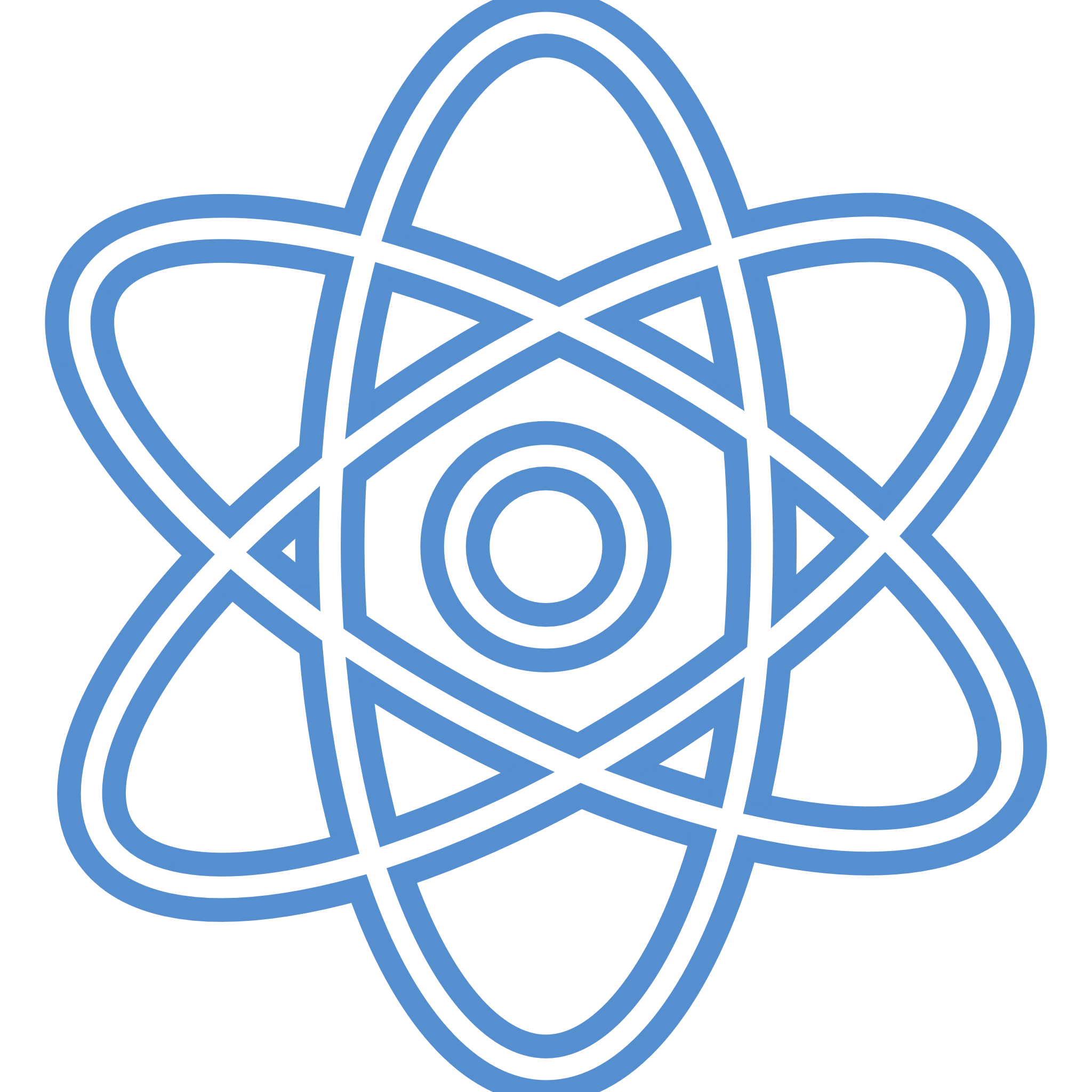 Biến Thiên Enthalpy Chuẩn Của Phản Ứng Hóa Học
Lorem ipsum dolor sit amet, consectetuer adipiscing elit. Maecenas porttitor congue massa. Fusce posuere, magna sed pulvinar ultricies, purus lectus malesuada libero, sit amet commodo magna eros quis urna.Nunc viverra imperdiet enim. Fusce est. Vivamus a tellus. Pellentesque habitant morbi tristique senectus et netus et malesuada fames ac turpis egestas. Proin pharetra nonummy pede. Mauris et orci.
Câu hỏi luyện tập
Ở điều kiện chuẩn, cần phải đốt cháy hoàn toàn bao nhiêu gam CH4(g) để cung cấp nhiệt cho phản ứng tạo 1 mol Cao bằng cách nung CaCO3. Giả thiết hiệu suất các quá trình đều là 100%
VẬN DỤNG
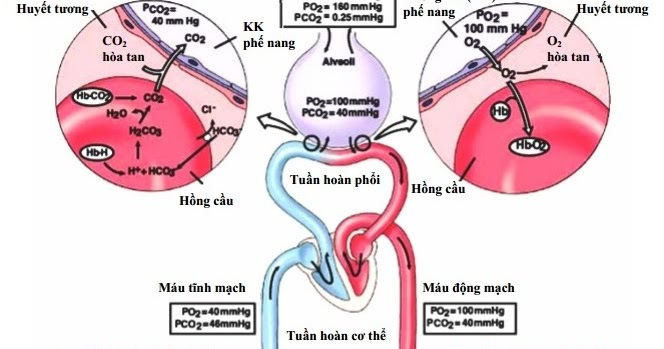 Câu hỏi
Sự hô hấp cung cấp oxygen cho các phản ứng oxi hóa chất béo, chất đường, tinh bột, .. trong cơ thể con người. Đó là các phản ứng giải phóng hay hấp thụ năng lượng? Năng lượng kèm theo các phản ứng này dùng để làm gì?
Trả lời
Lorem ipsum dolor sit amet, consectetuer adipiscing elit. Maecenas porttitor congue massa. Fusce posuere, magna sed pulvinar ultricies, purus lectus malesuada libero, sit amet commodo magna eros quis urna.
NỘI DUNG CẦN NHỚ
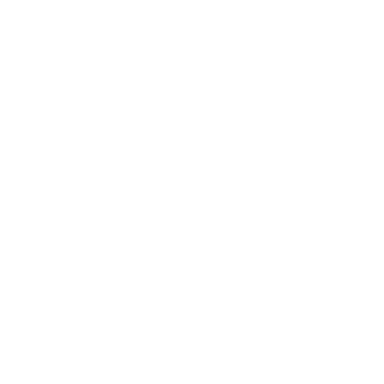 Phản ứng giải phóng năng lượng dưới dạng nhiệt gọi là phản ứng tỏa nhiệt, phản ứng hấp thụ năng lượng dưới dạng nhiệt gọi là phản ứng thu nhiệt.
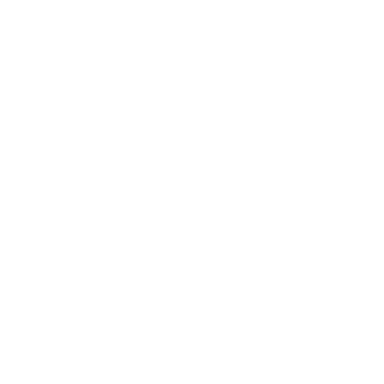 Điều kiện chuẩn là điều kiện ứng với áp suất 1 bar (đối với chất khí), nồng độ 1 mol L-1 (đối với chất tan trong dung dịch) và nhiệt độ thường được chọn là 298 K (25C).
Enthalpy tạo thành chuẩn của một chất, kí hiệu là fH298, là lượng chất nhiệt kèm theo của phản ứng tạo thành 1 mol chất đó từ các đơn chất ở dạng bền nhất trong điều kiện chuẩn.
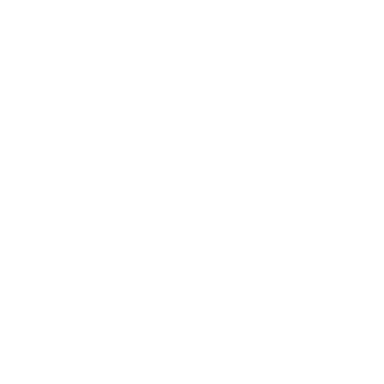 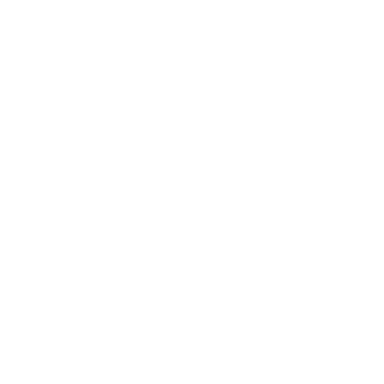 Biến thiên enthalpy chuẩn của một phản ứng hóa học, kí hiệu là rH298, là nhiệt (tỏa ra hoặc thu vào) kèm theo phản ứng đó ở điều kiện chuẩn.
BÀI TẬP
Bài 1
Những loại phản ứng nào sau đây cần phải cung cấp năng lượng trong quá trình phản ứng?
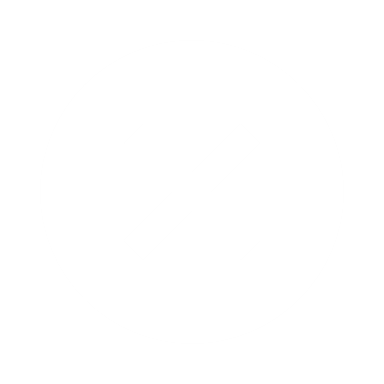 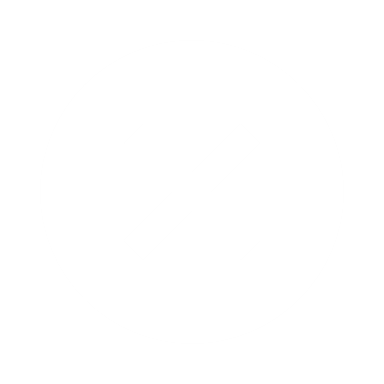 Phản ứng tạo gỉ kim loại
Phản ứng quang hợp
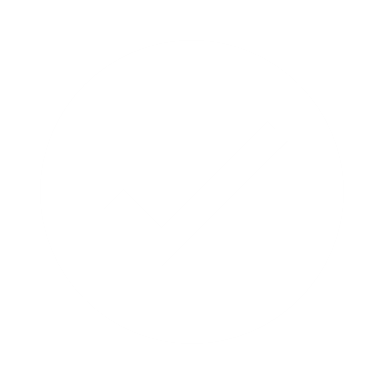 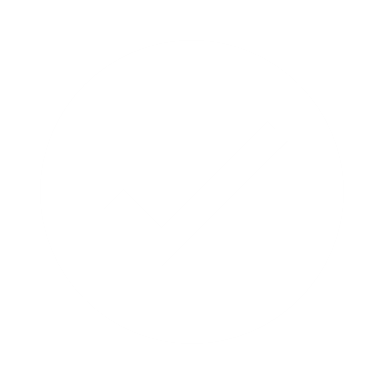 Phản ứng đốt cháy
Phản ứng nhiệt phân
BÀI TẬP
Bài 2
Một số phản ứng khi xảy ra sẽ làm nòng môi trường xung quanh, một số khác lại làm lạnh môi trường xung quanh. Em hãy cho biết sự khác biệt cơ bản giữa hai loại phản ứng này.
Trả lời
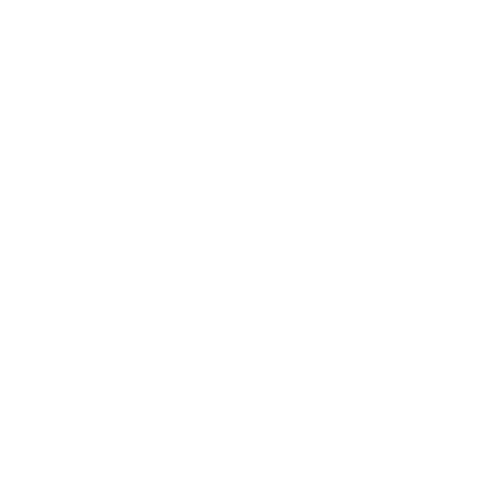 Sự khác biệt chính giữa phản ứng thu nhiệt và phản ứng tỏa nhiệt là phản ứng thu nhiệt hấp thụ năng lượng từ môi trường xung quanh, trong khi phản ứng tỏa nhiệt giải phóng năng lượng ra môi trường xung quanh. Hơn nữa, sự thay đổi entanpi trong một quá trình thu nhiệt là dương trong khi sự thay đổi entanpi trong một quá trình tỏa nhiệt là âm. Khi xem xét sản phẩm cuối cùng, sản phẩm của phản ứng thu nhiệt có năng lượng cao hơn so với năng lượng của chất phản ứng trong khi trong phản ứng tỏa nhiệt, sản phẩm có năng lượng thấp hơn năng lượng của chất phản ứng.
BÀI TẬP
Bài 3
Cho phản ứng sau có fH298  > 0 và diễn ra ở ngay nhiệt độ phòng
2NH4NO3(s) + Ba(OH)2 8H2O(s)  2NH3(aq) + Ba(NO3)2(aq) + 10H2O(l)
Khi trộn đều một lượng ammonium nitrate (NH4NO3) rắn với một lượng barium hydroxide ngâm nước (Ba(OH)2 8H2O) ở nhiệt độ phòng thì nhiệt độ của hỗn hợp sẽ tăng hay giảm? Giải thích
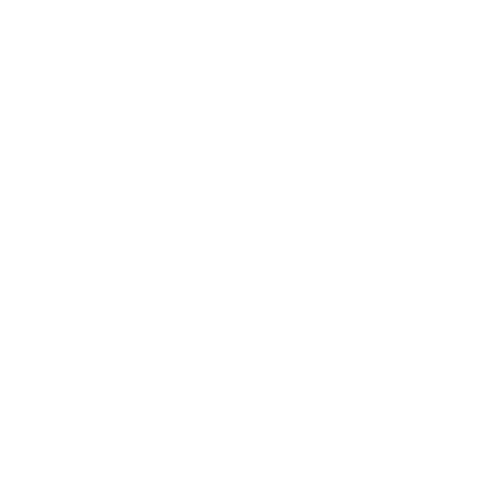 Trả lời
Lorem ipsum dolor sit amet, consectetuer adipiscing elit. Maecenas porttitor congue massa. Fusce posuere, magna sed pulvinar ultricies, purus lectus malesuada libero, sit amet commodo magna eros quis urna.Nunc viverra imperdiet enim. Fusce est. Vivamus a tellus.Pellentesque habitant morbi tristique senectus et netus et malesuada fames ac turpis egestas. Proin pharetra nonummy pede. Mauris et orci.
BÀI TẬP
Bài 4
Cho phản ứng tạo thành 2 mol HCl(g) ở điều kiện chuẩn sau đây tỏa ra 184,6 kJ.
H2(g) + Cl2(g)  2HCl(g). Những phát biểu nào dưới đây là đúng?
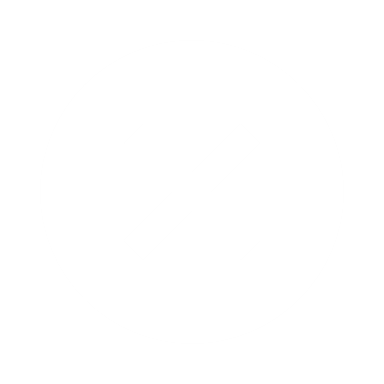 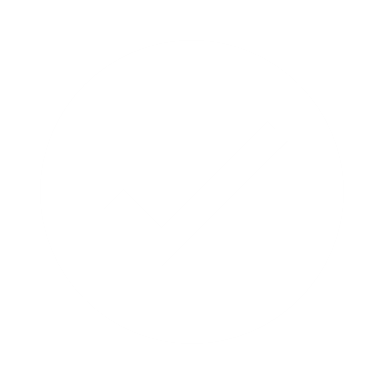 Nhiệt tạo thành của HCl là -184,6 kJ mol-1
Biến thiên enthalpy phản ứng là -184,6 kJ
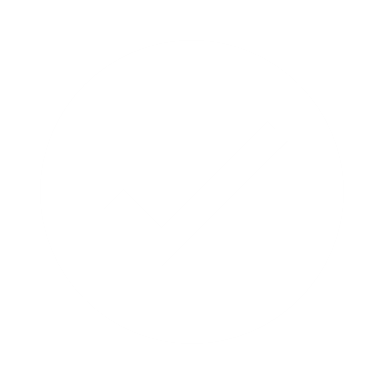 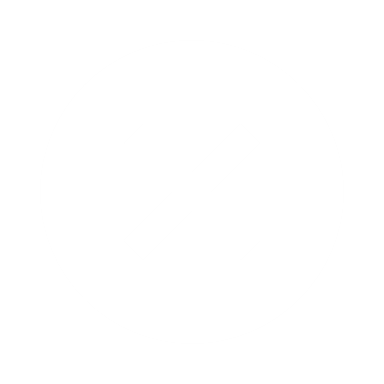 Biến thiên enthalpy phản ứng là -92.3 kJ
Nhiệt tạo thành của HCl là -92.3 kJ mol-1
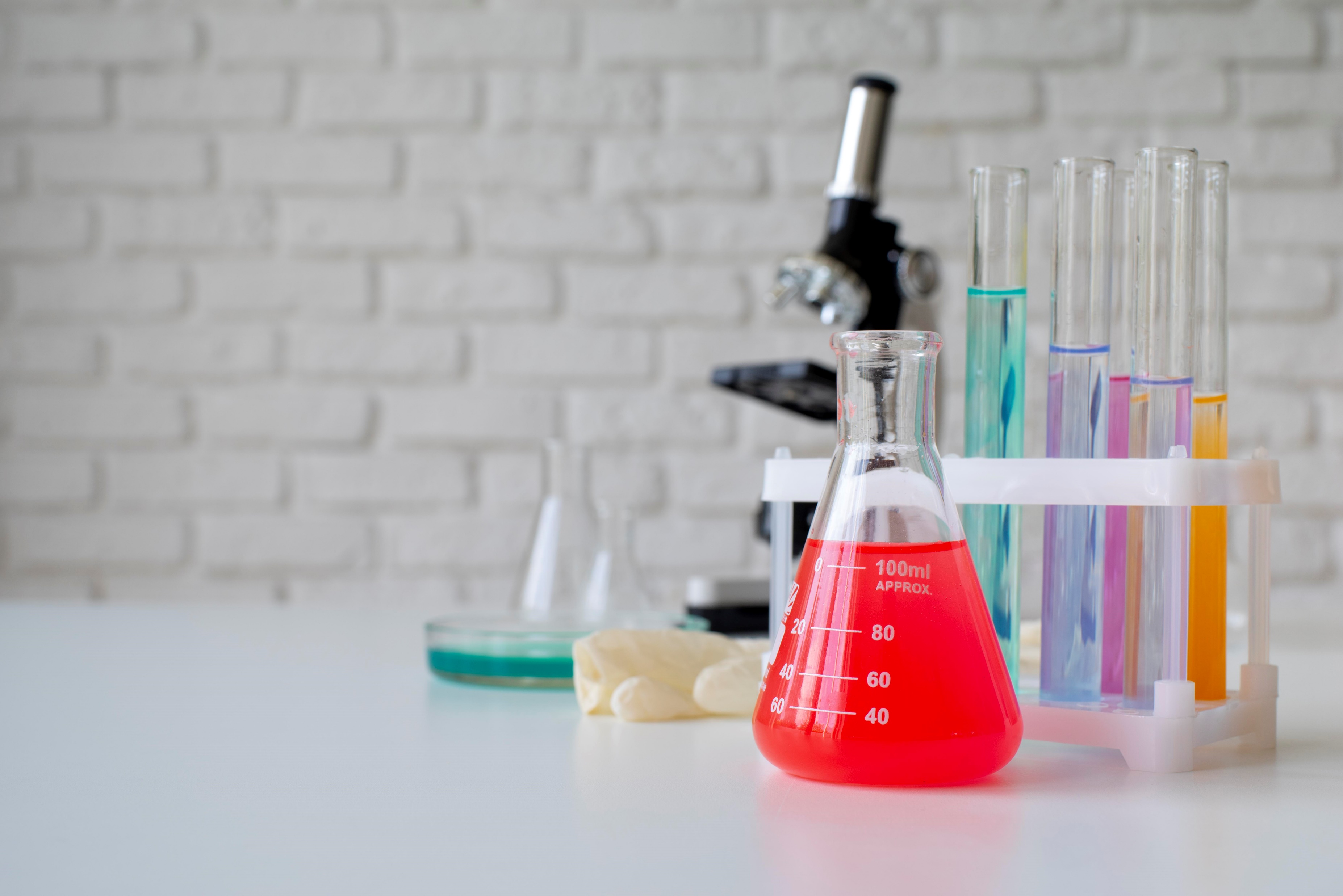 THANK YOU
THANK YOU